www.ebenefits.va.gov
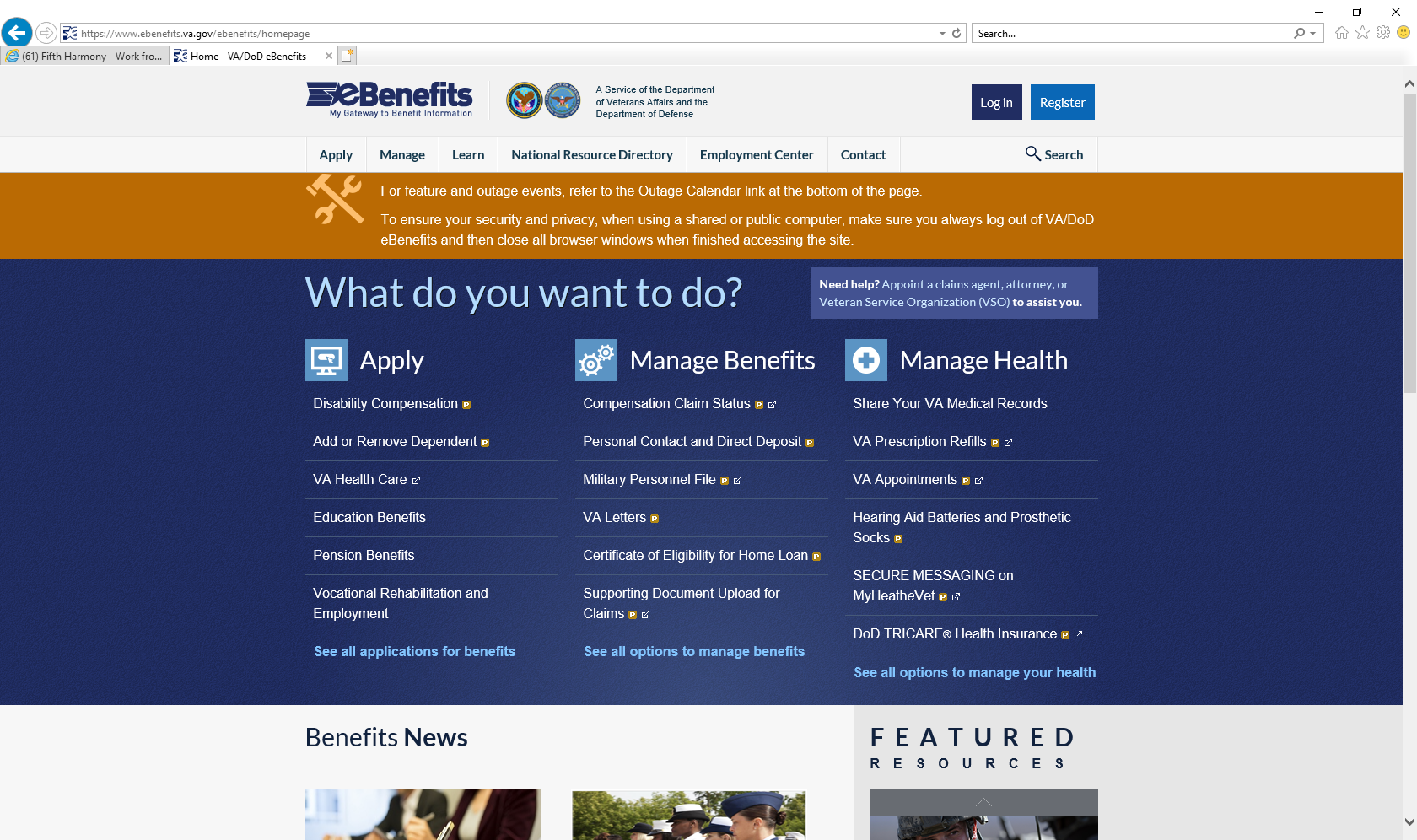 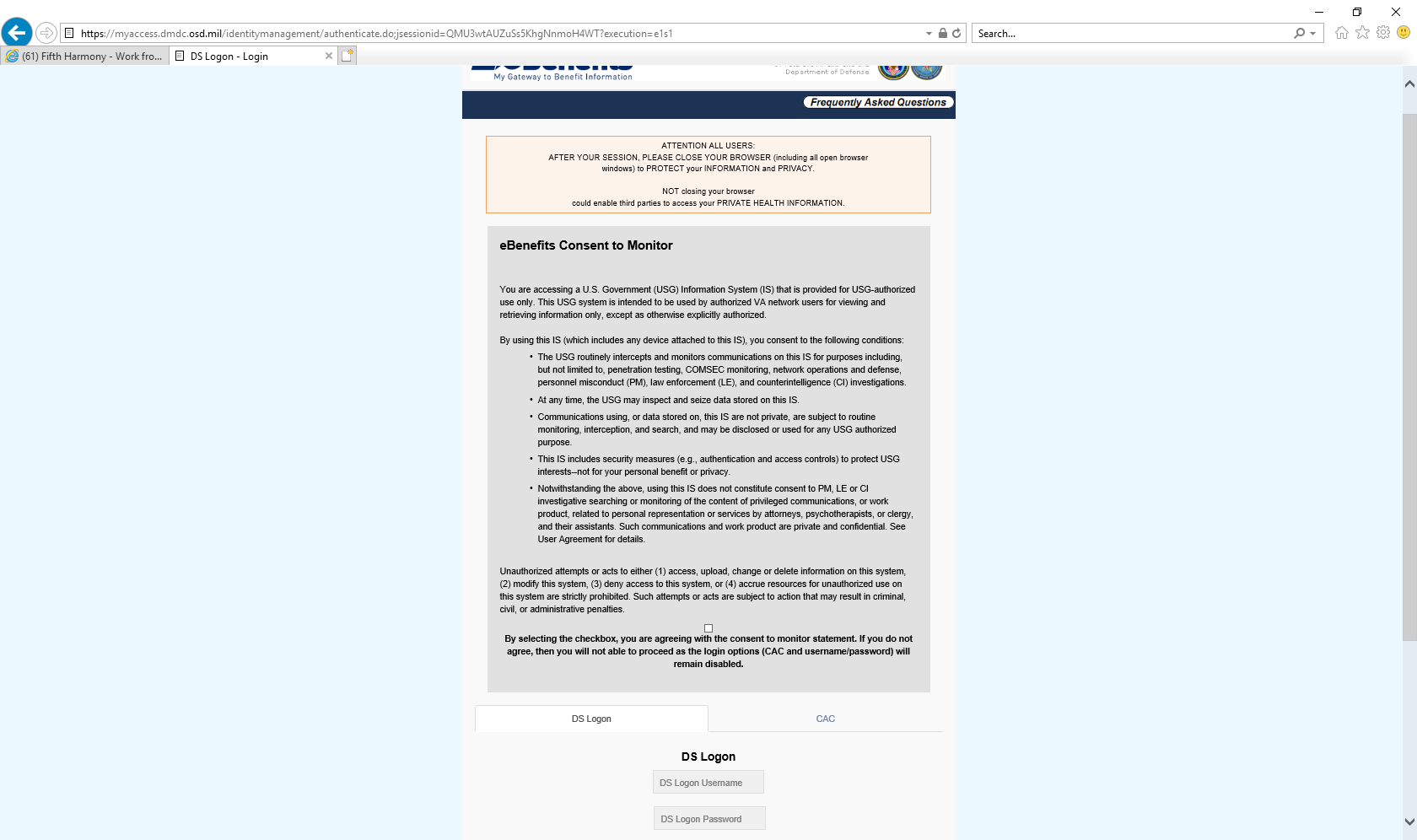 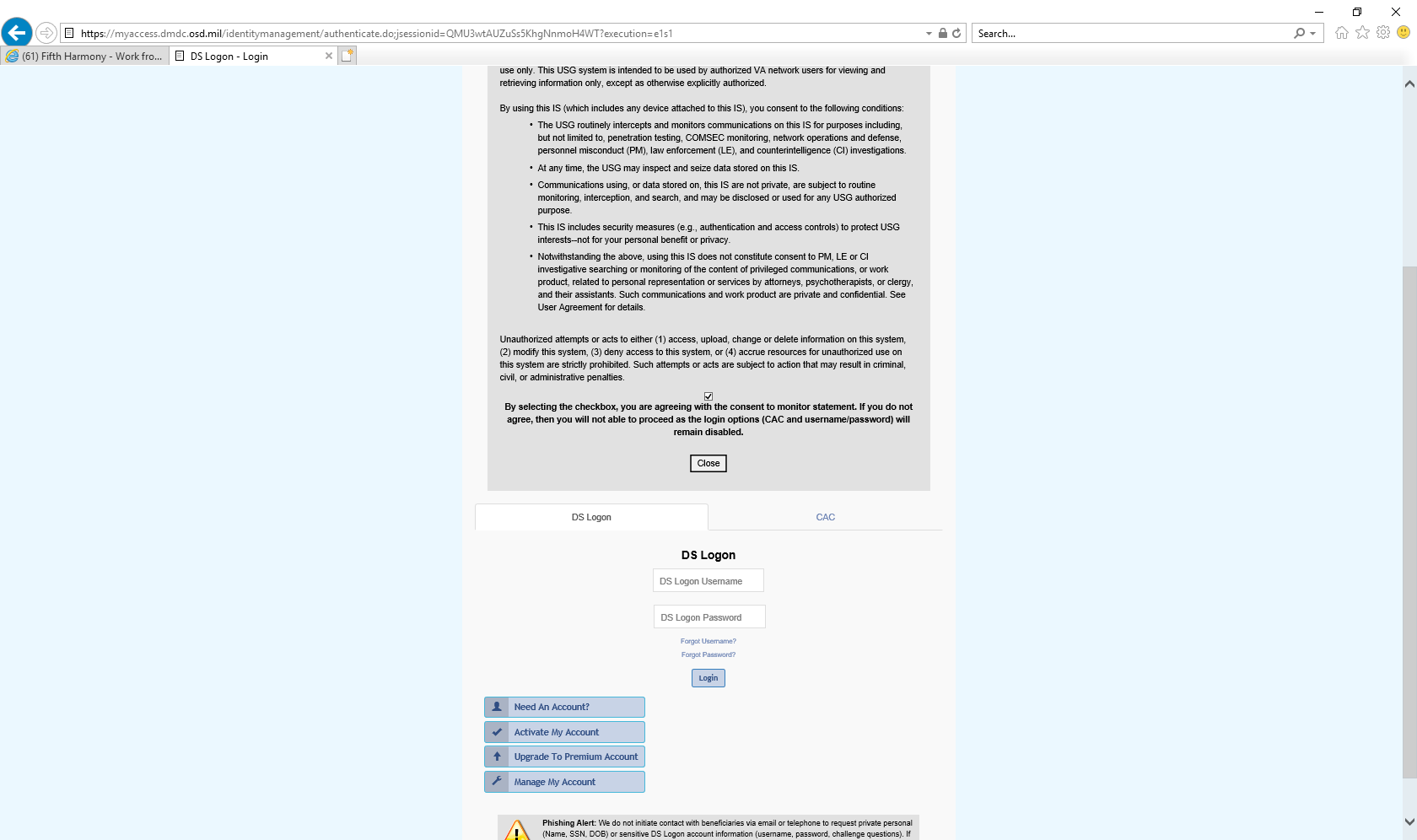 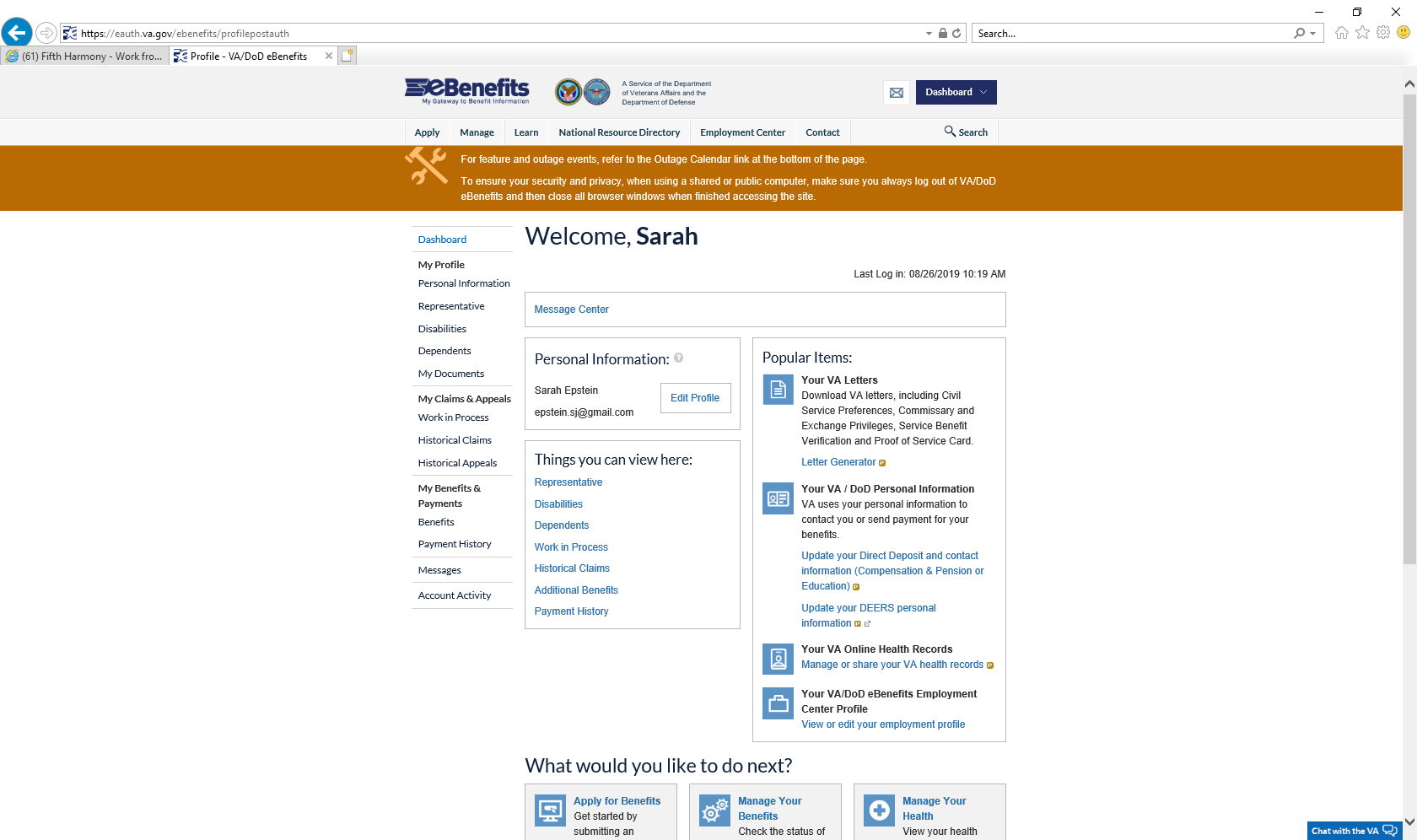 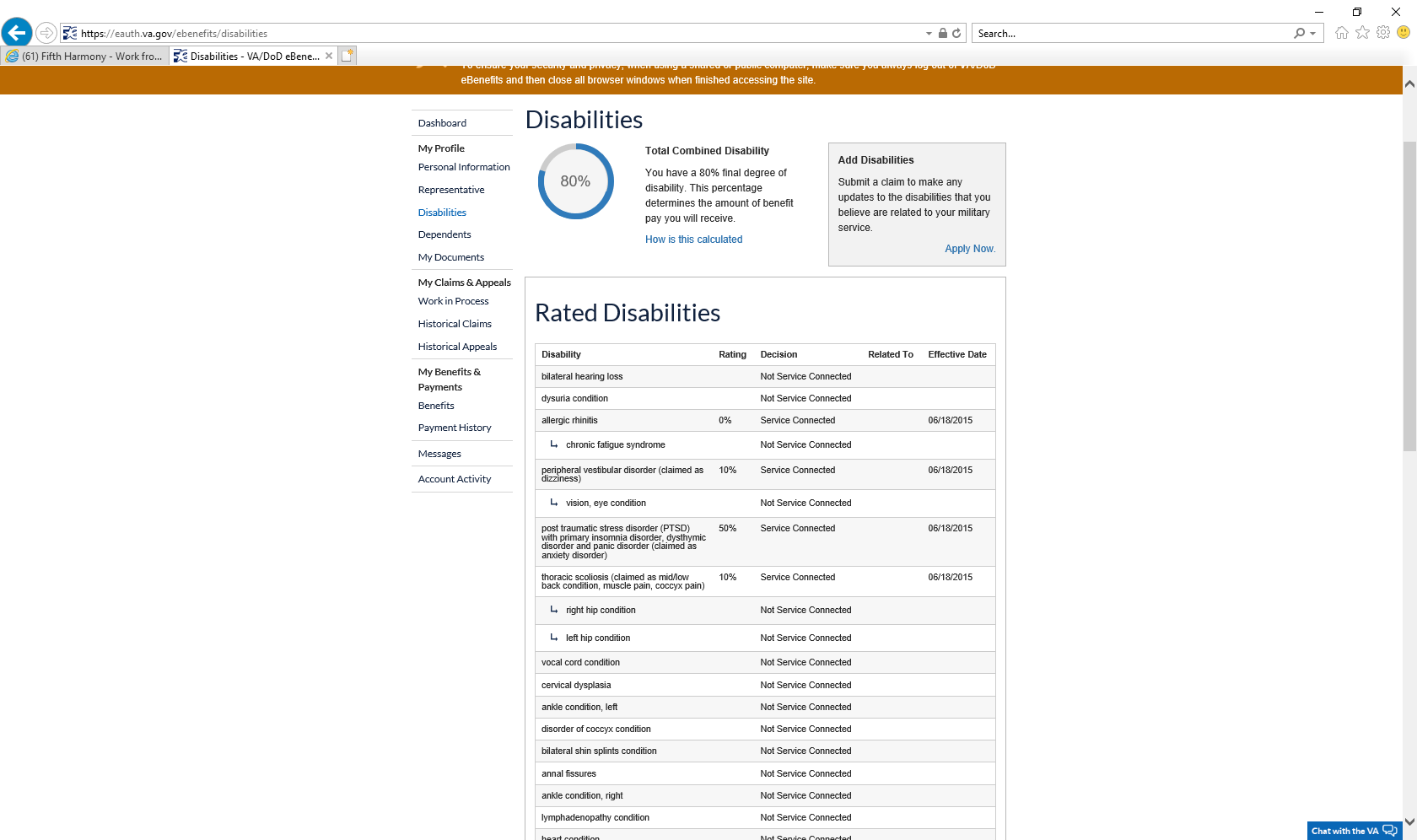 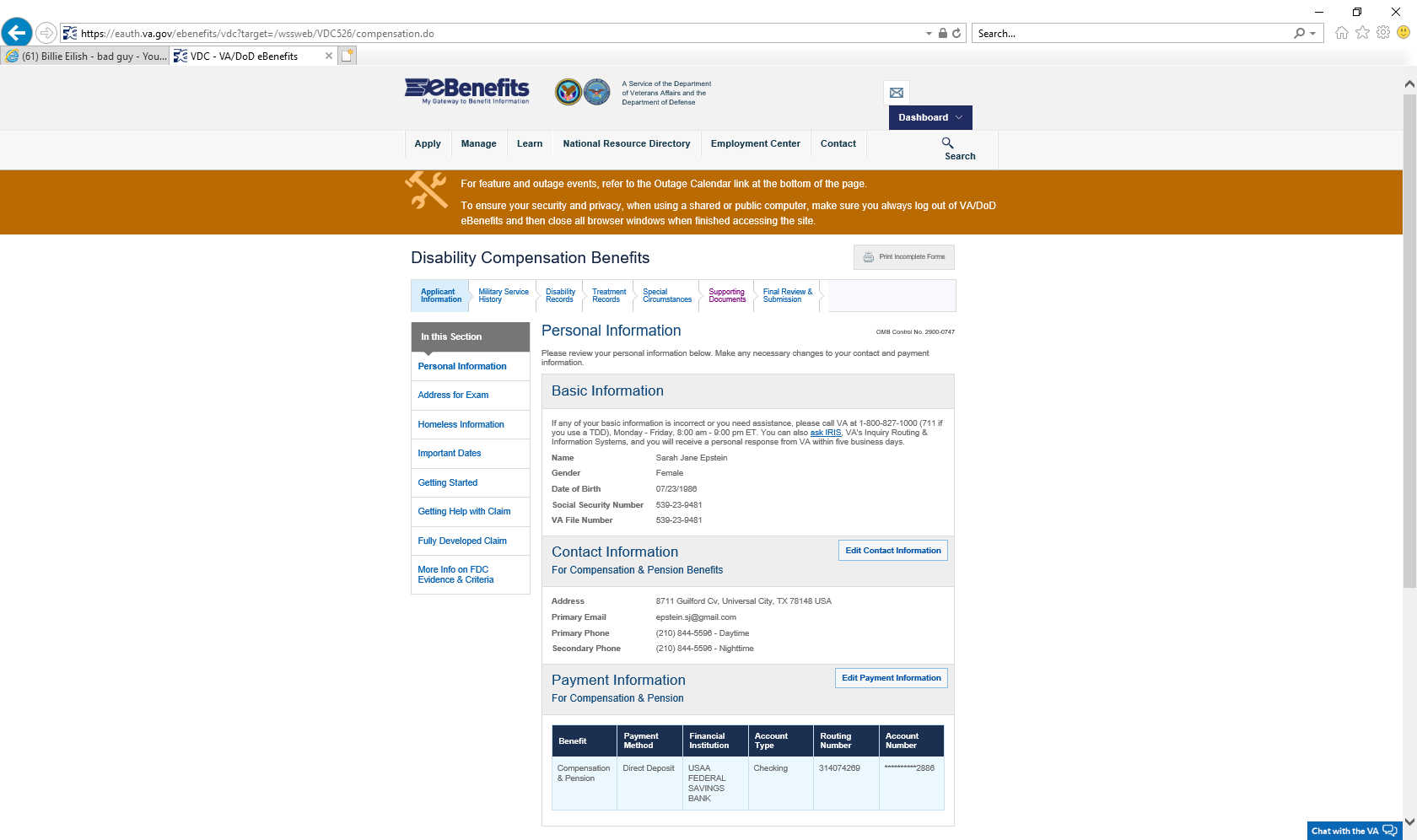 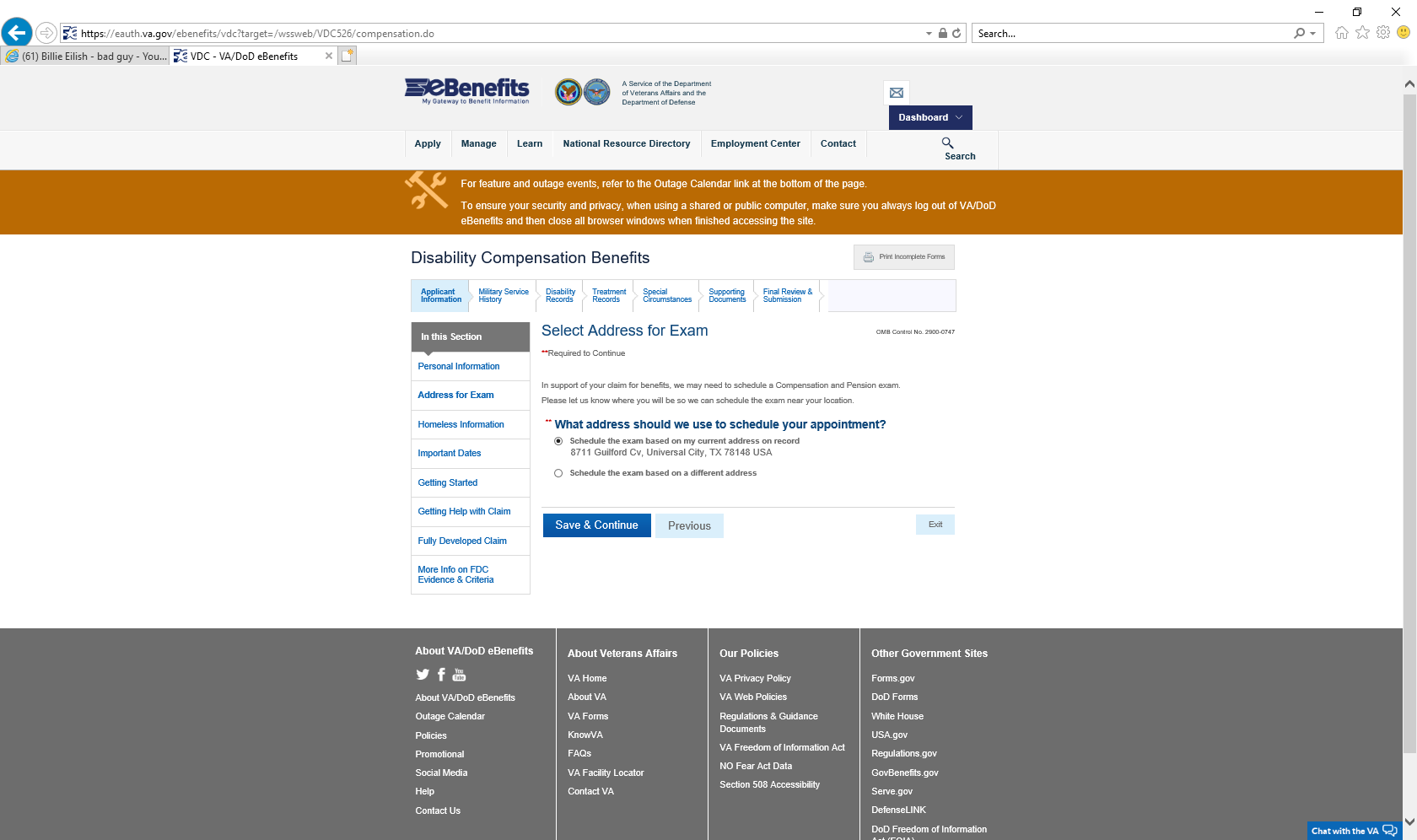 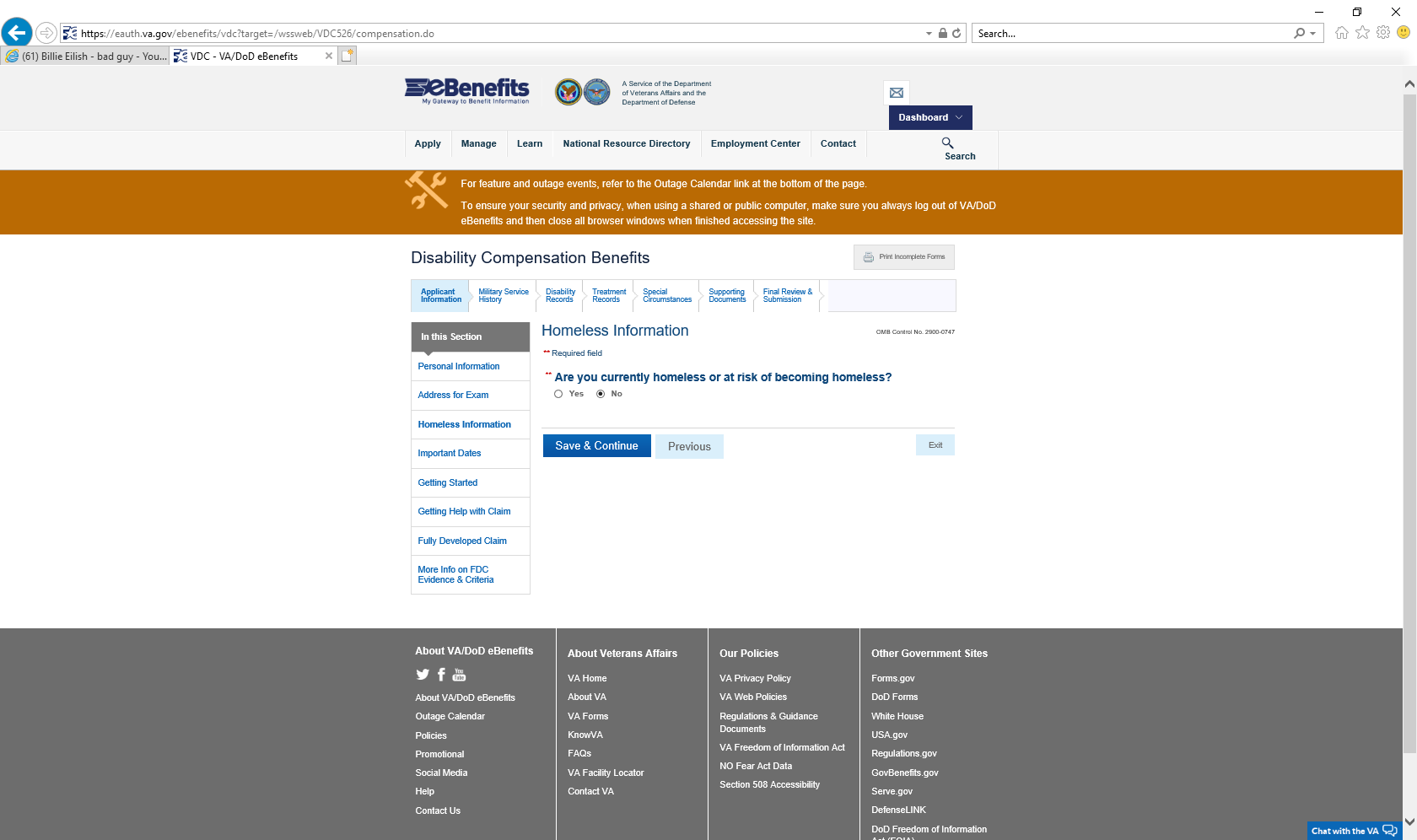 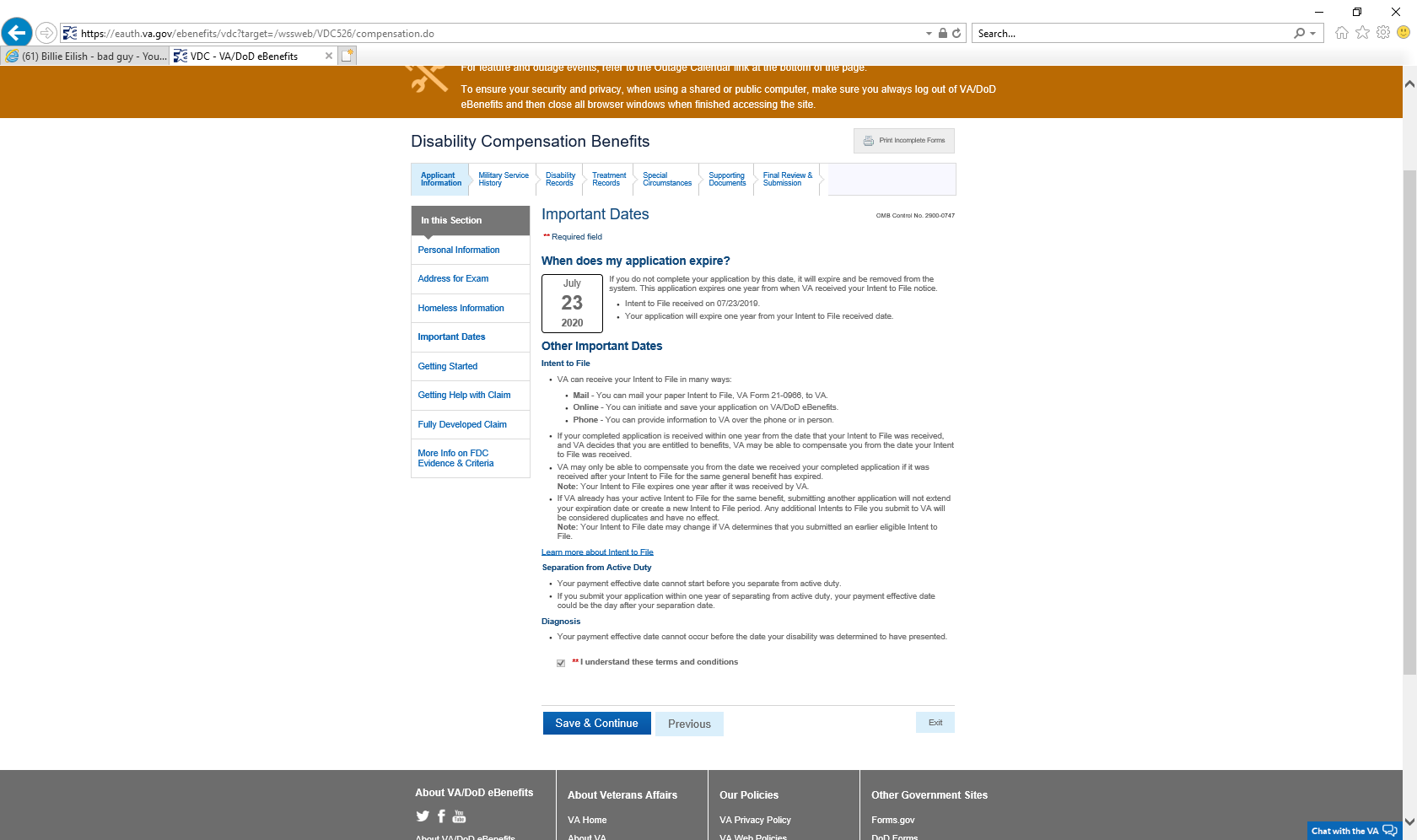 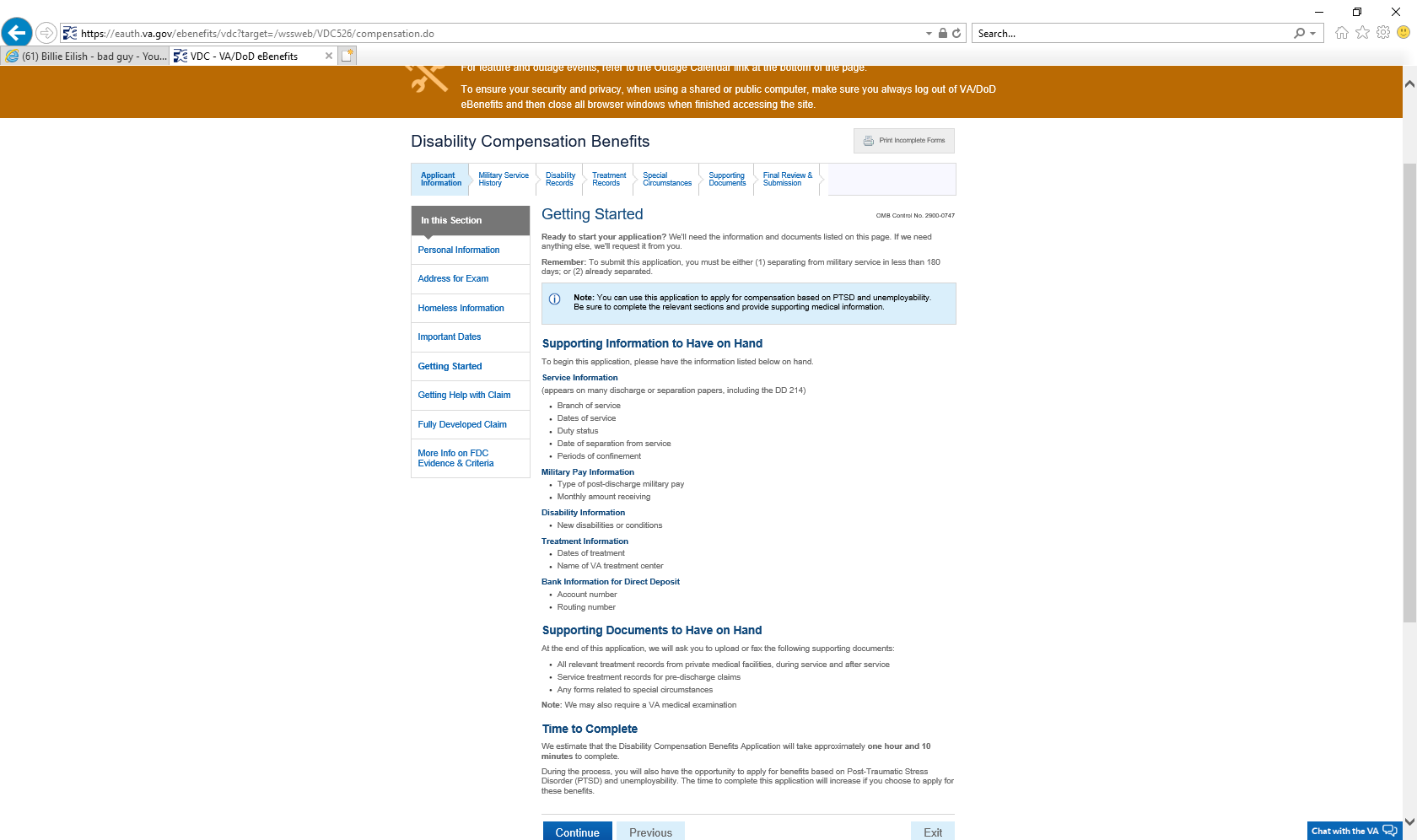 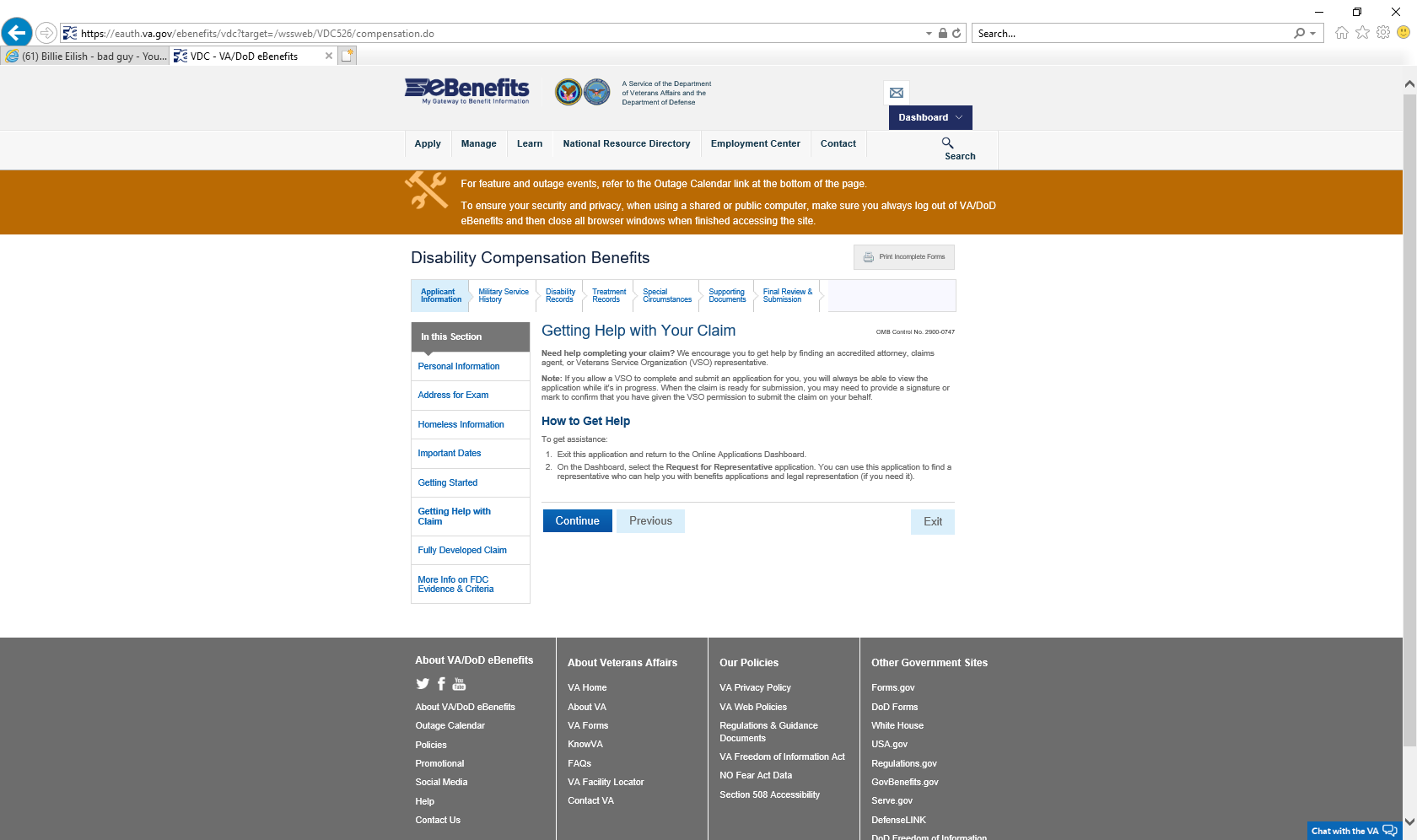 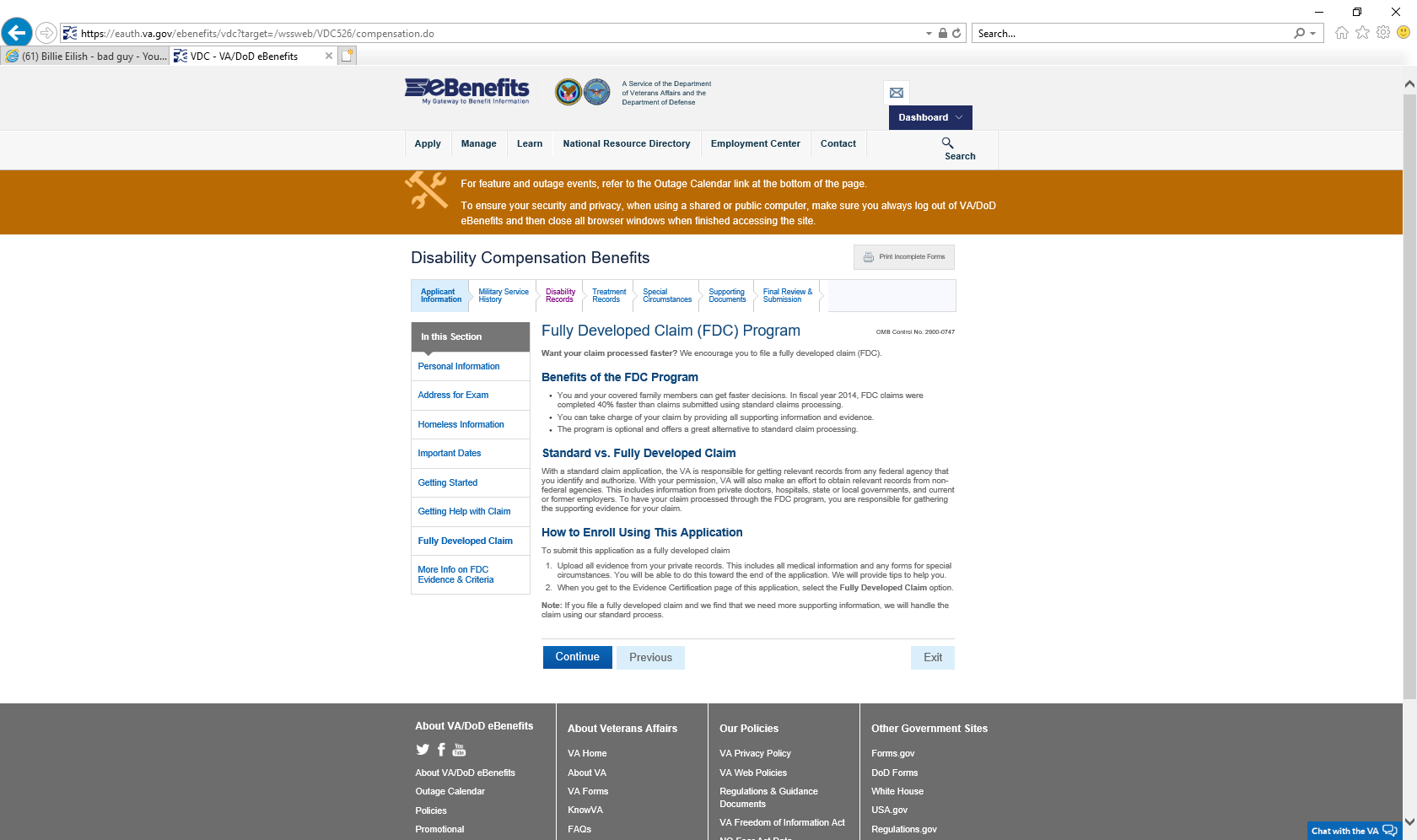 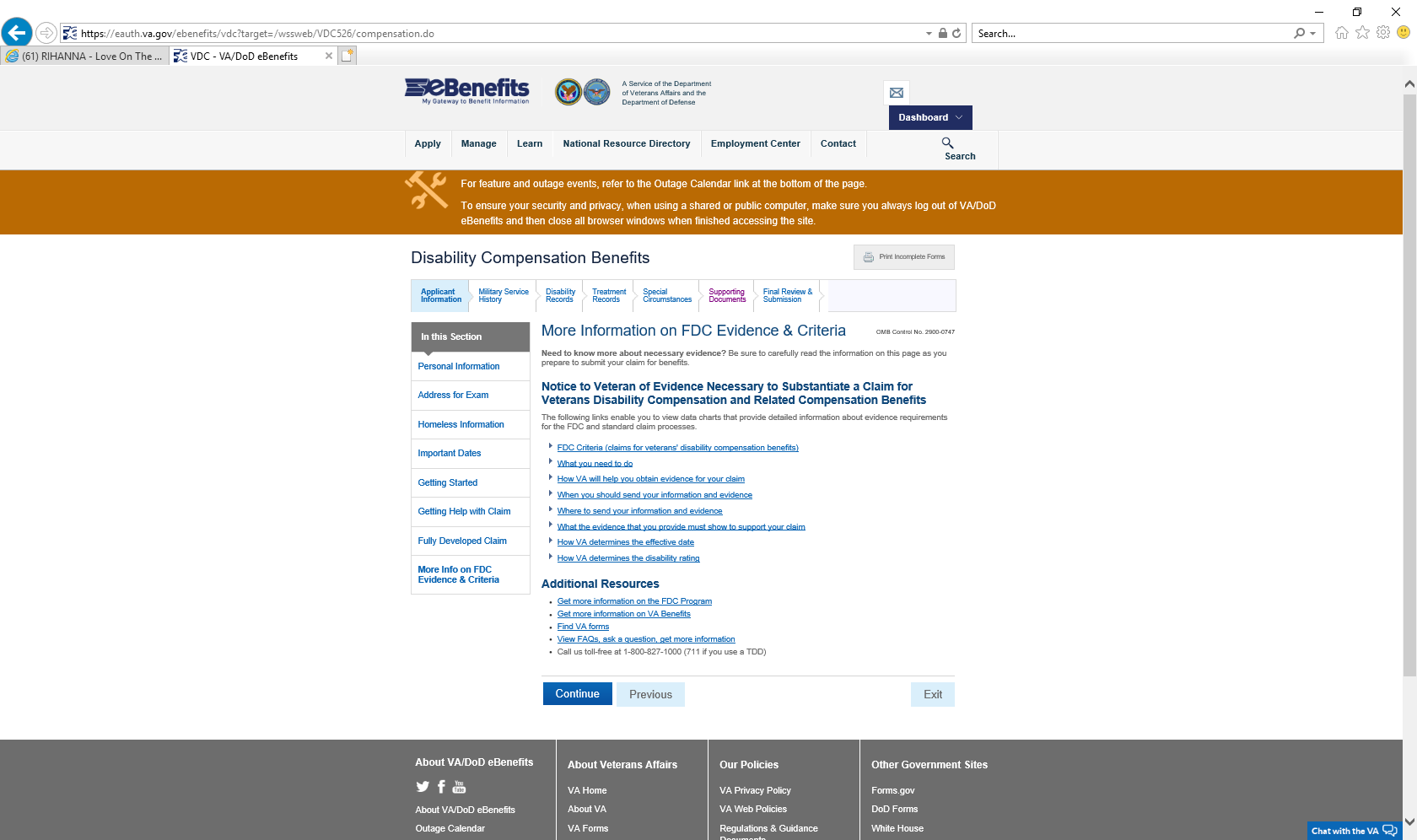 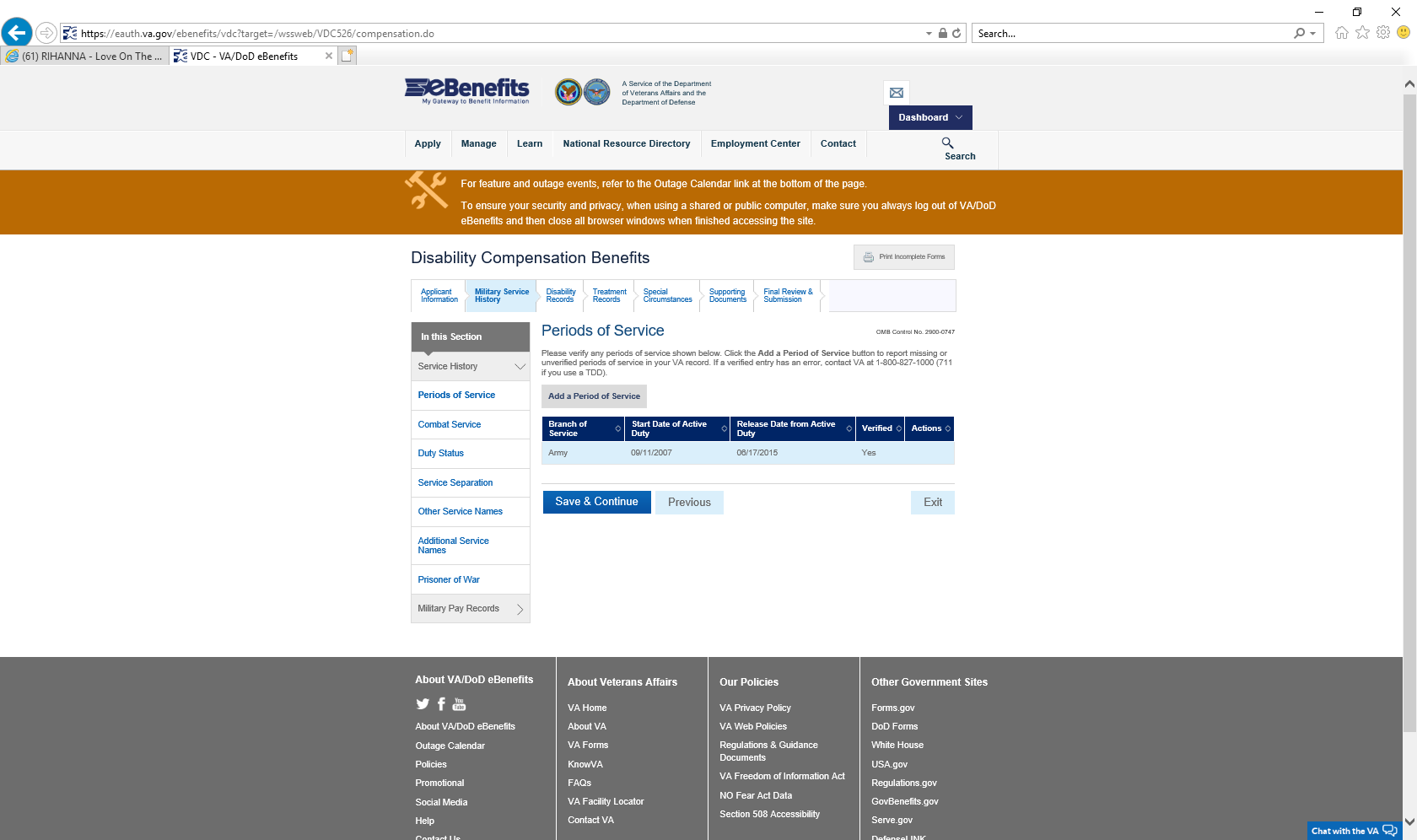 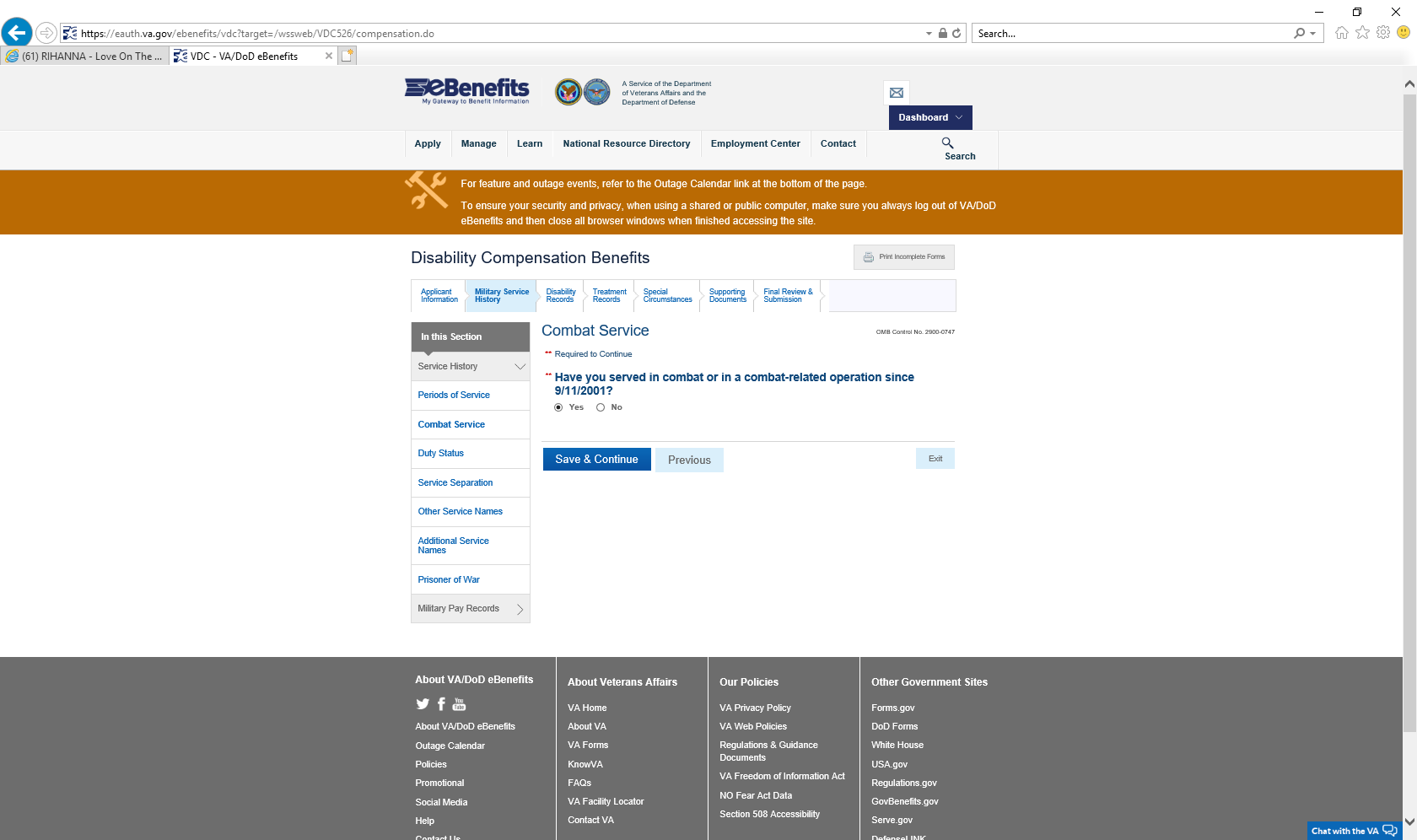 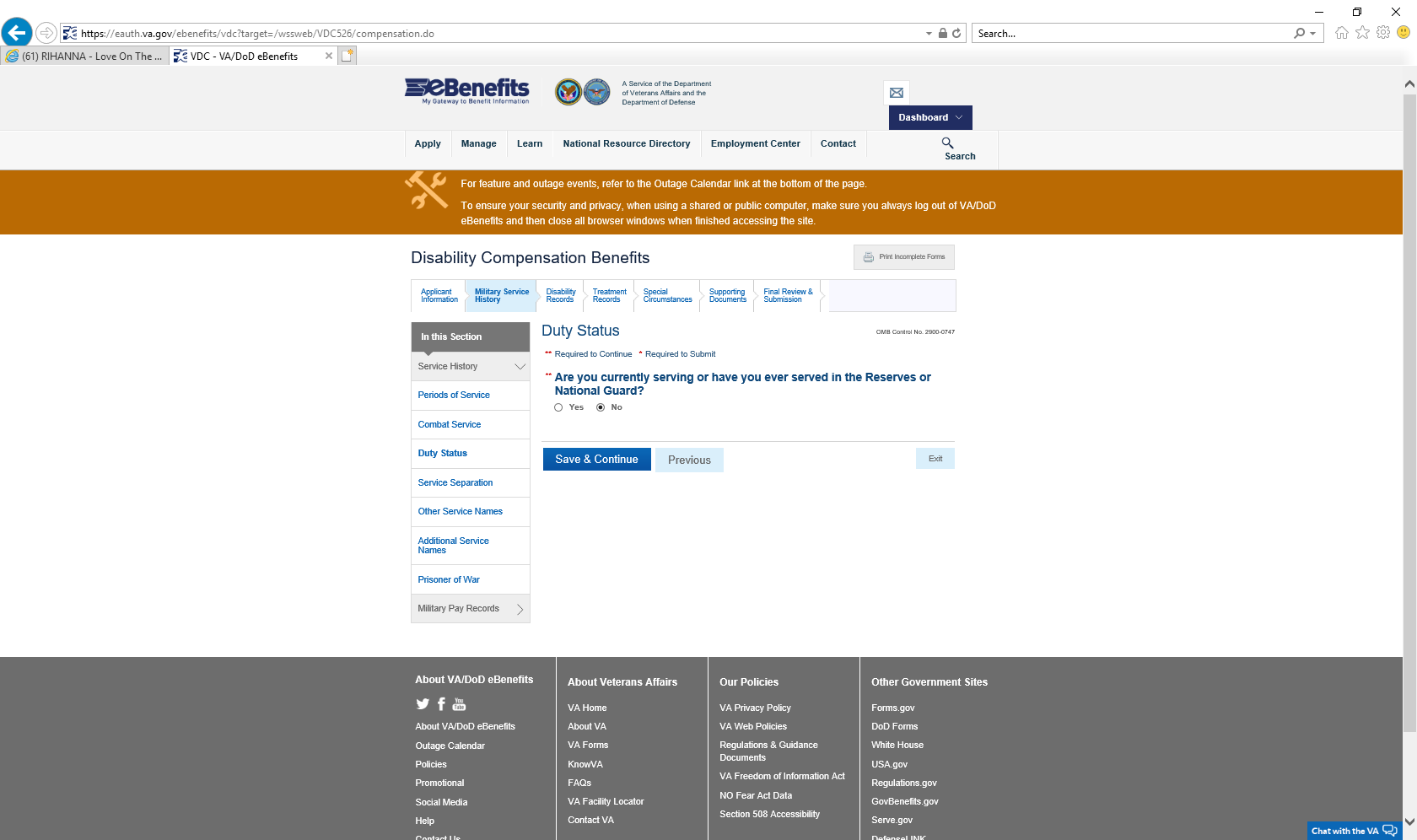 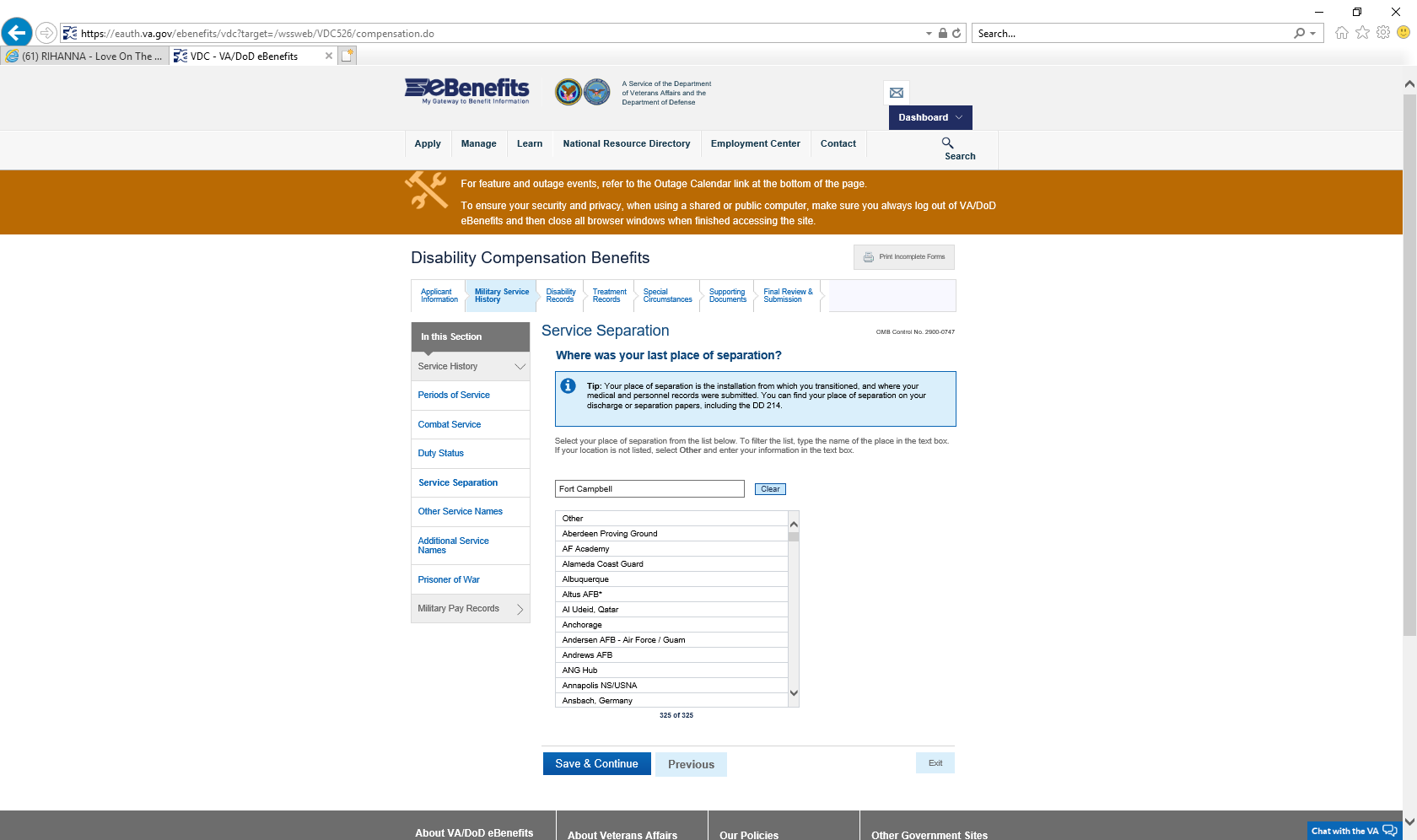 Where did you separate from
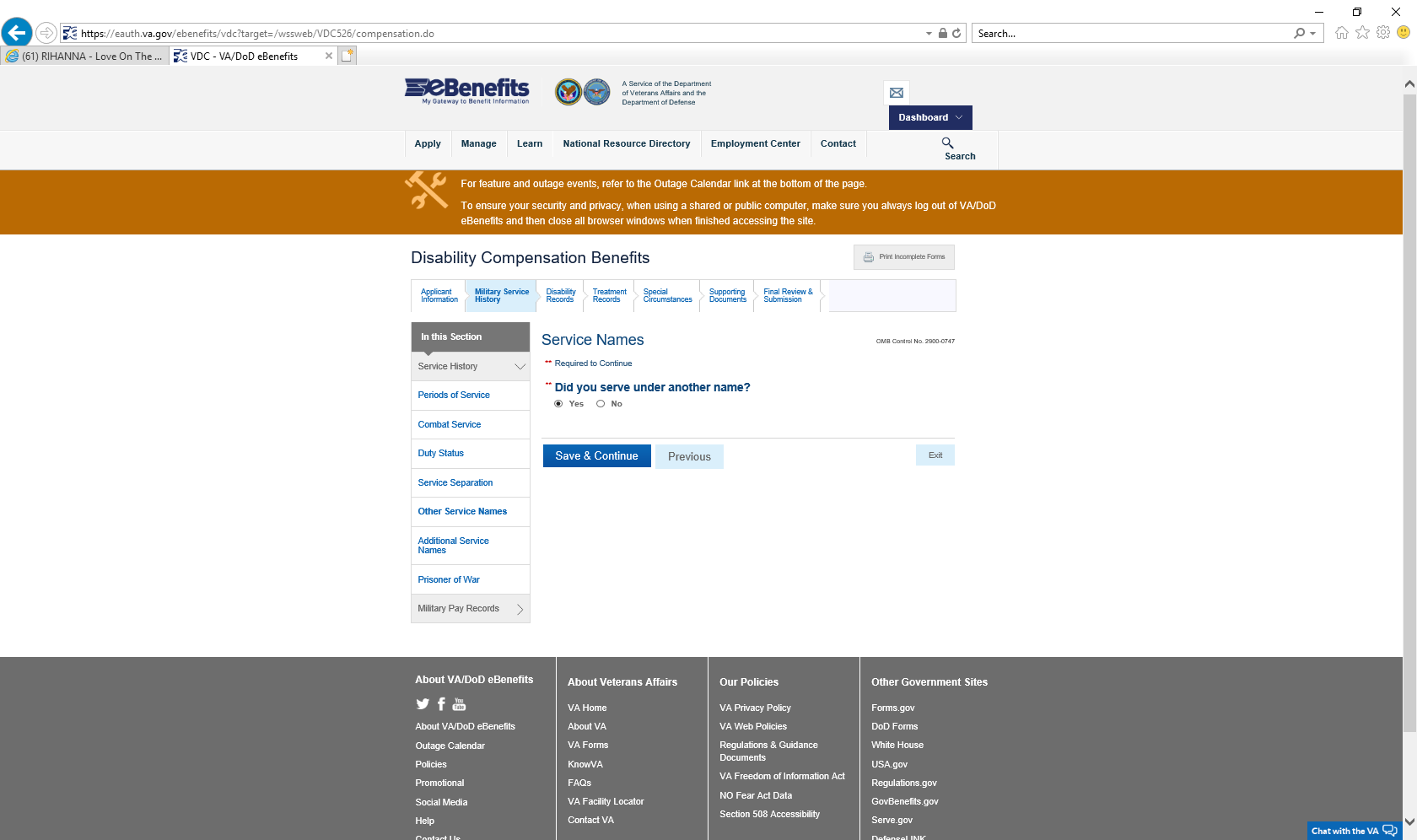 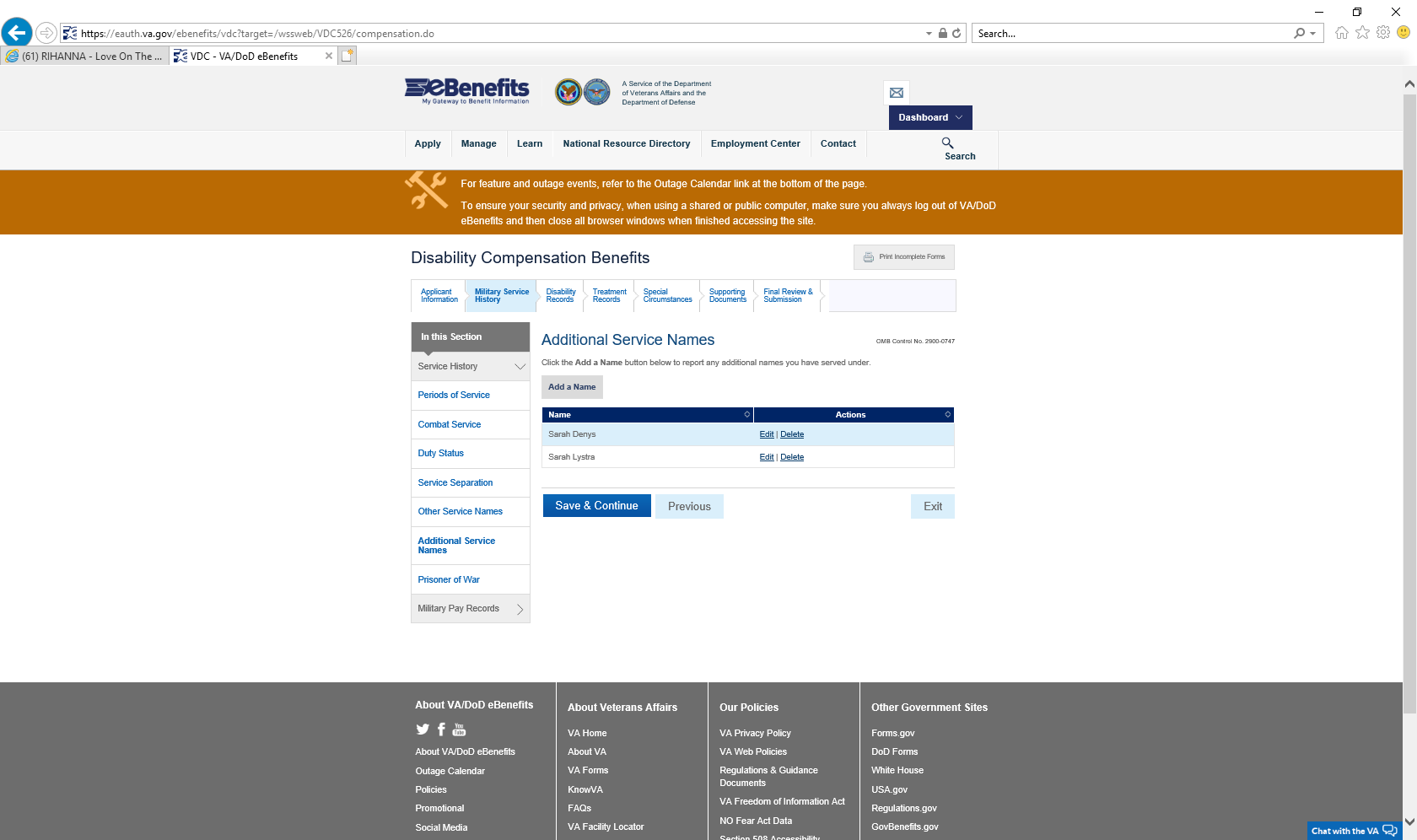 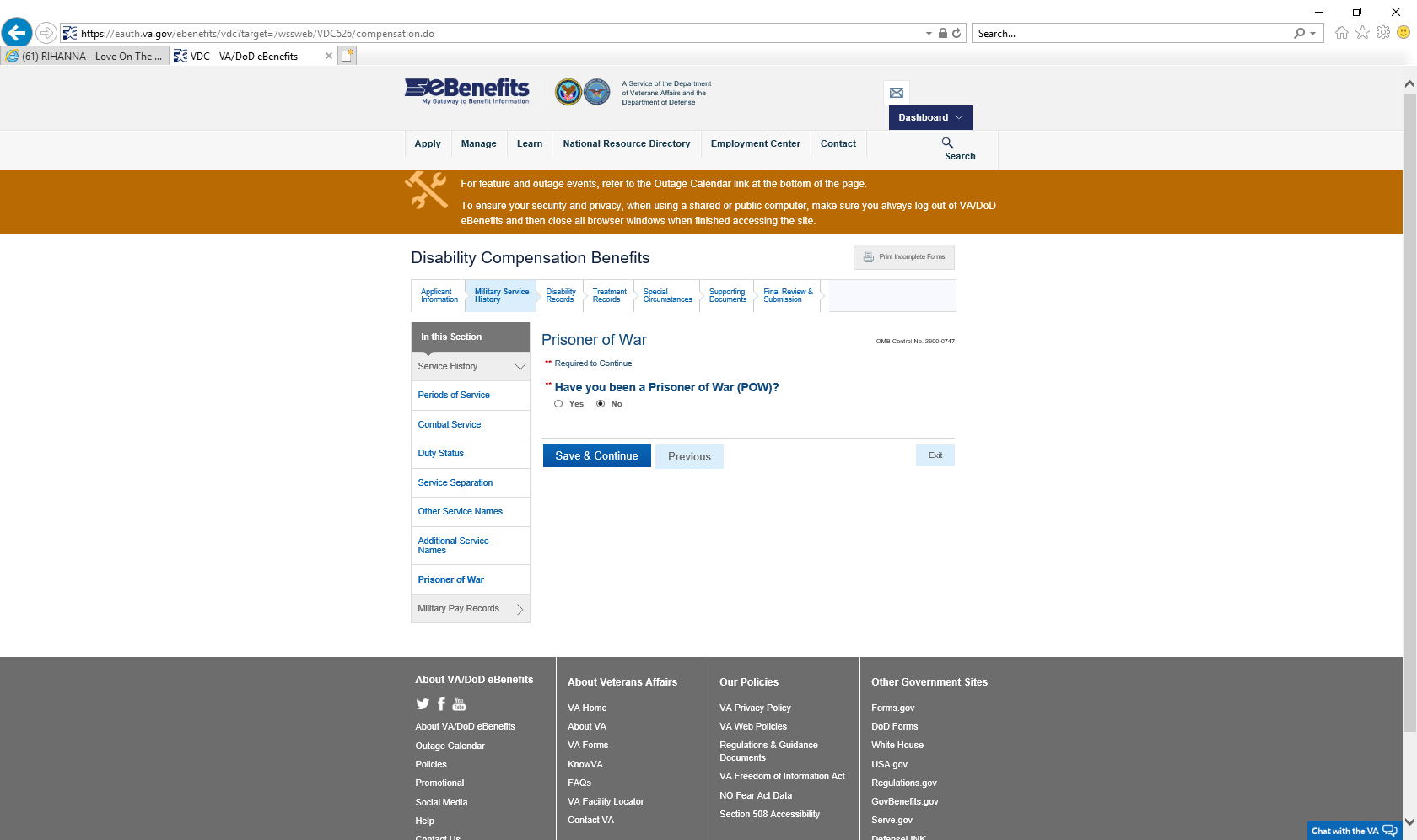 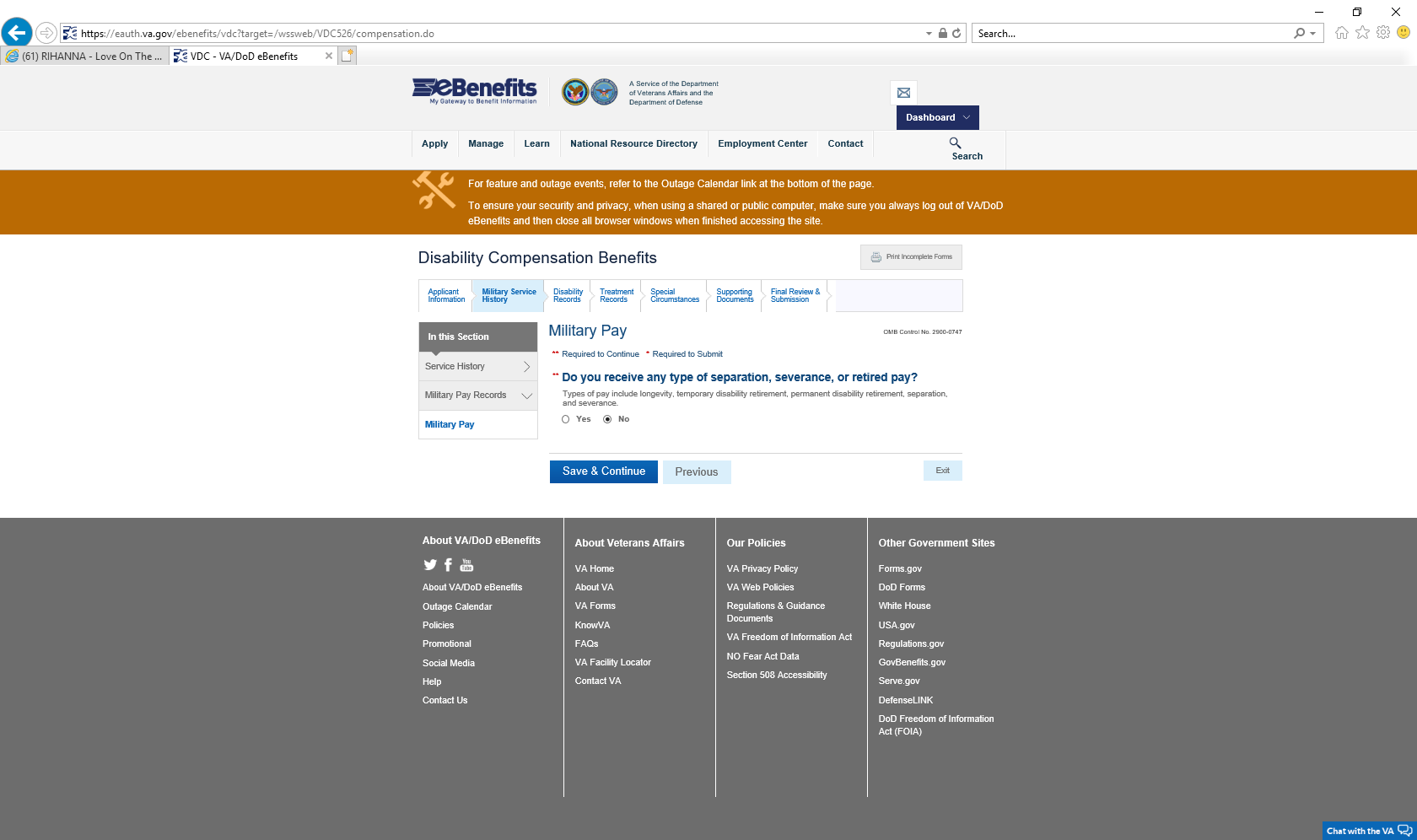 If you did not receive separation or retired pay skip to slide 25. 

If you had please follow the slides
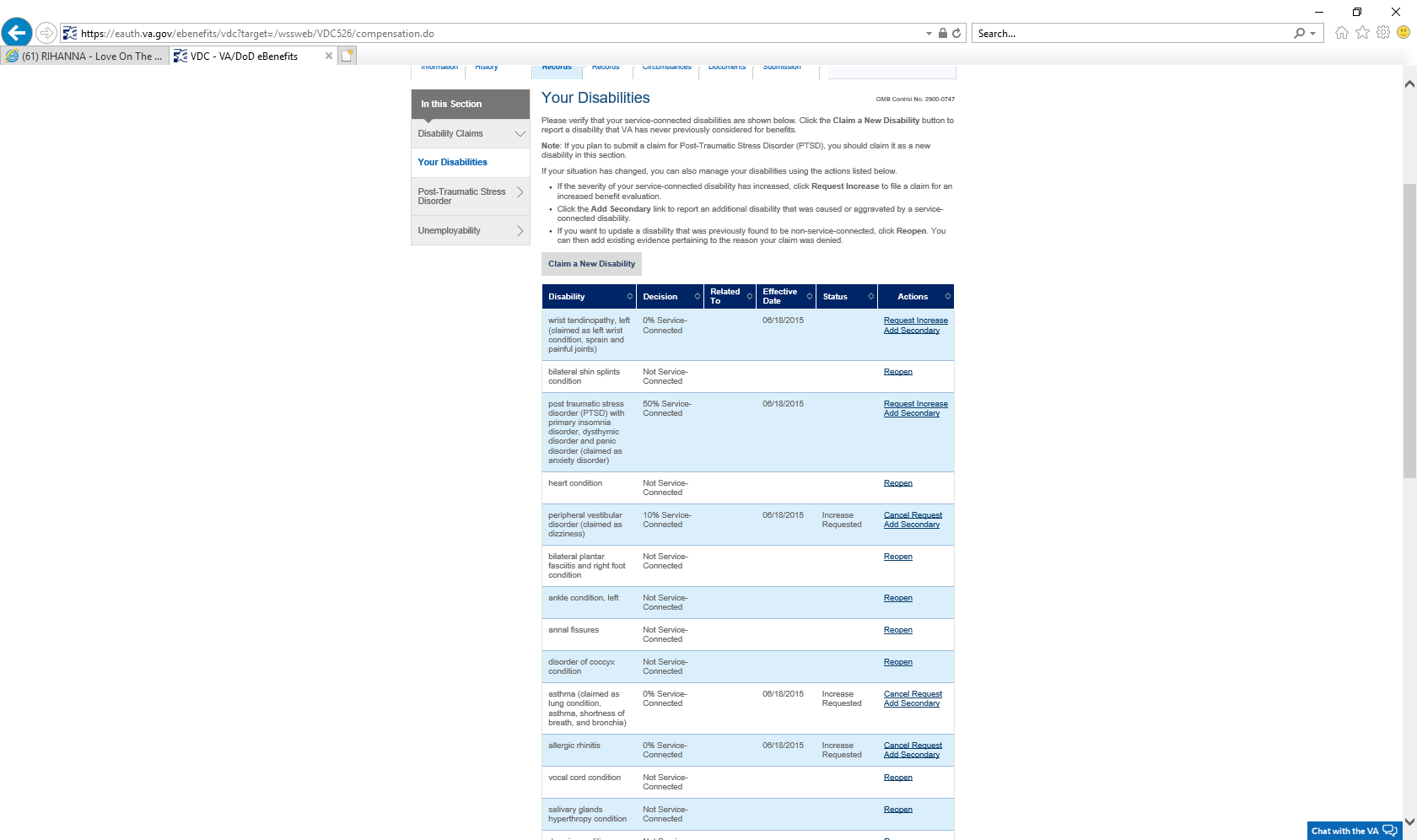 Based on what was discussed 
You will request an increase
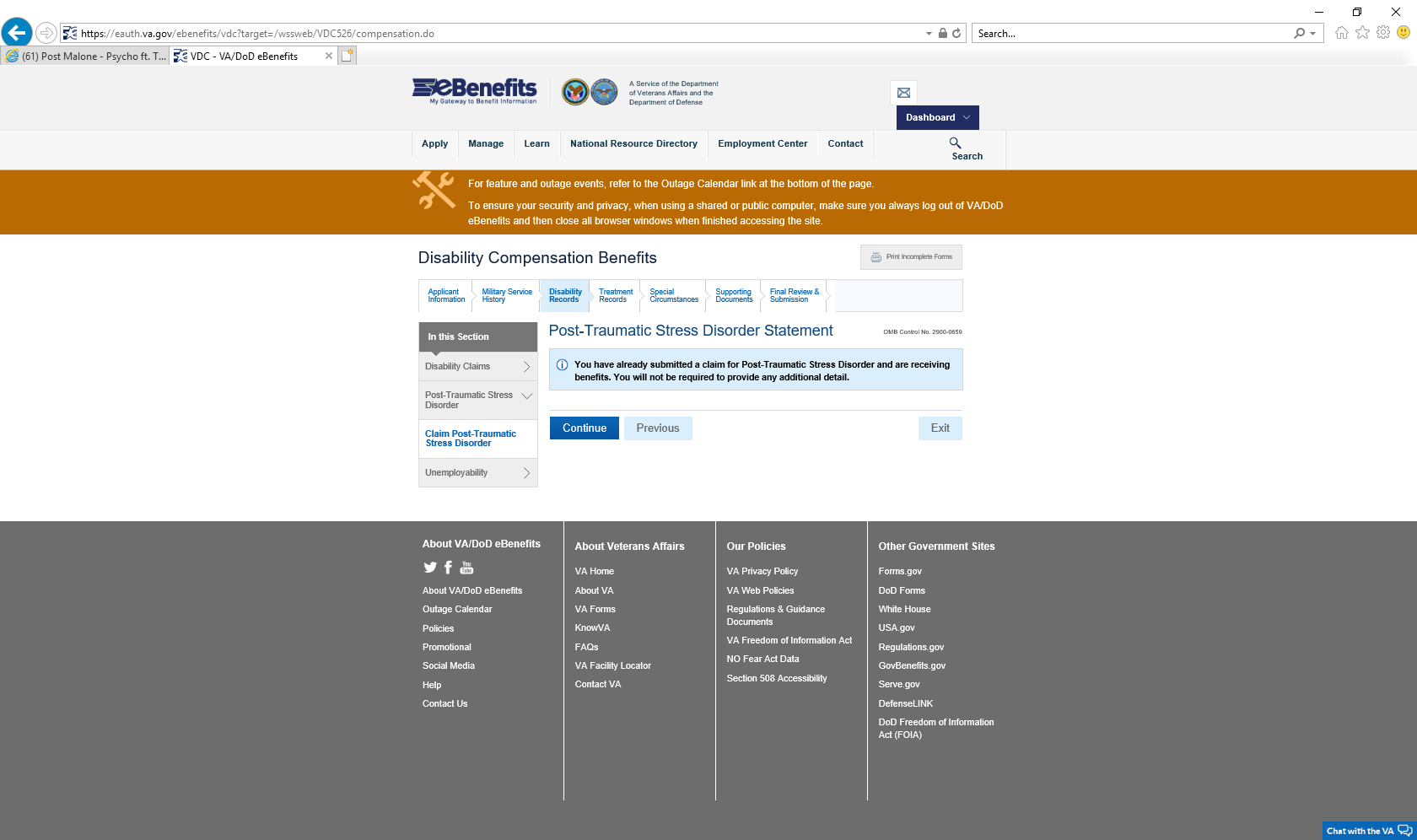 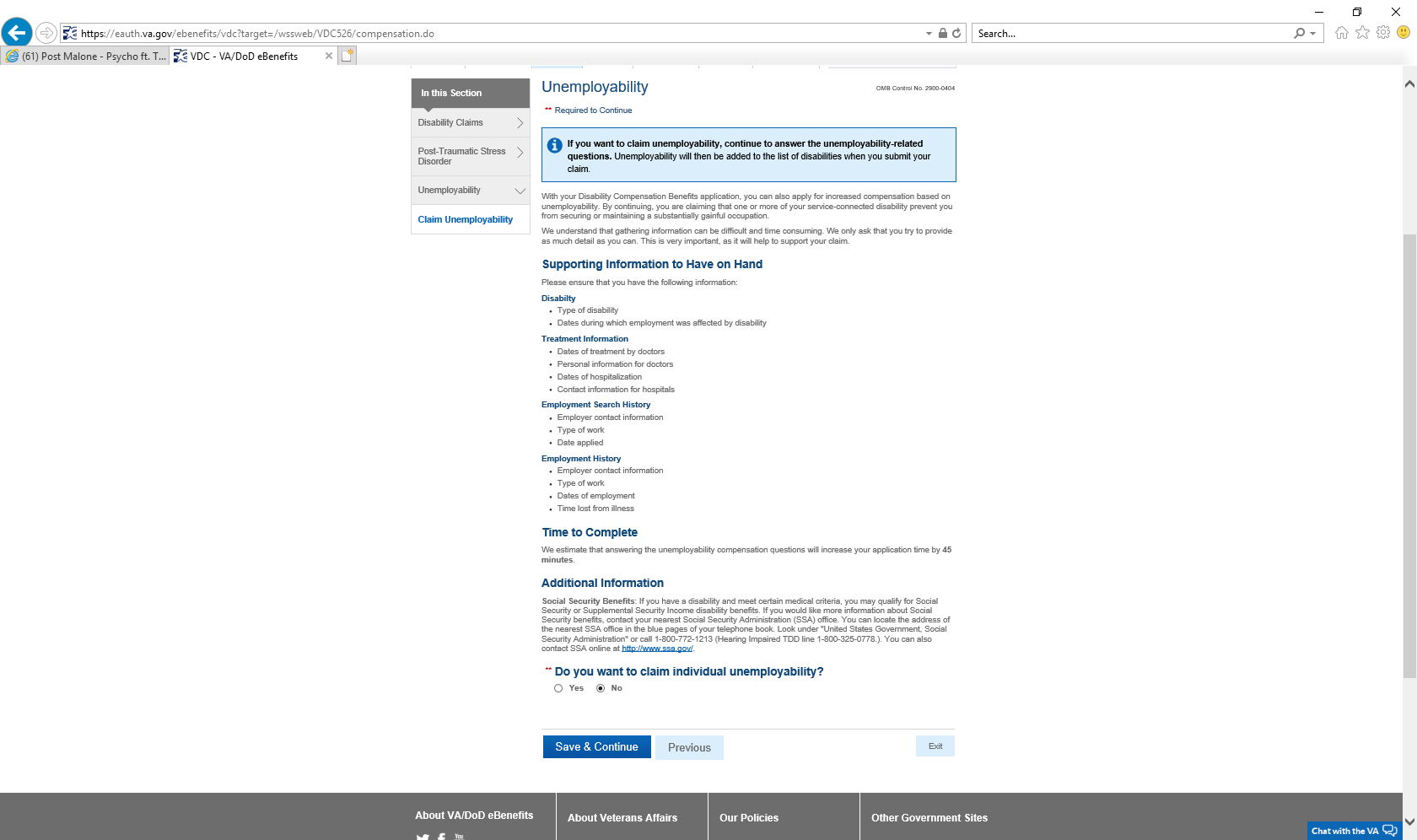 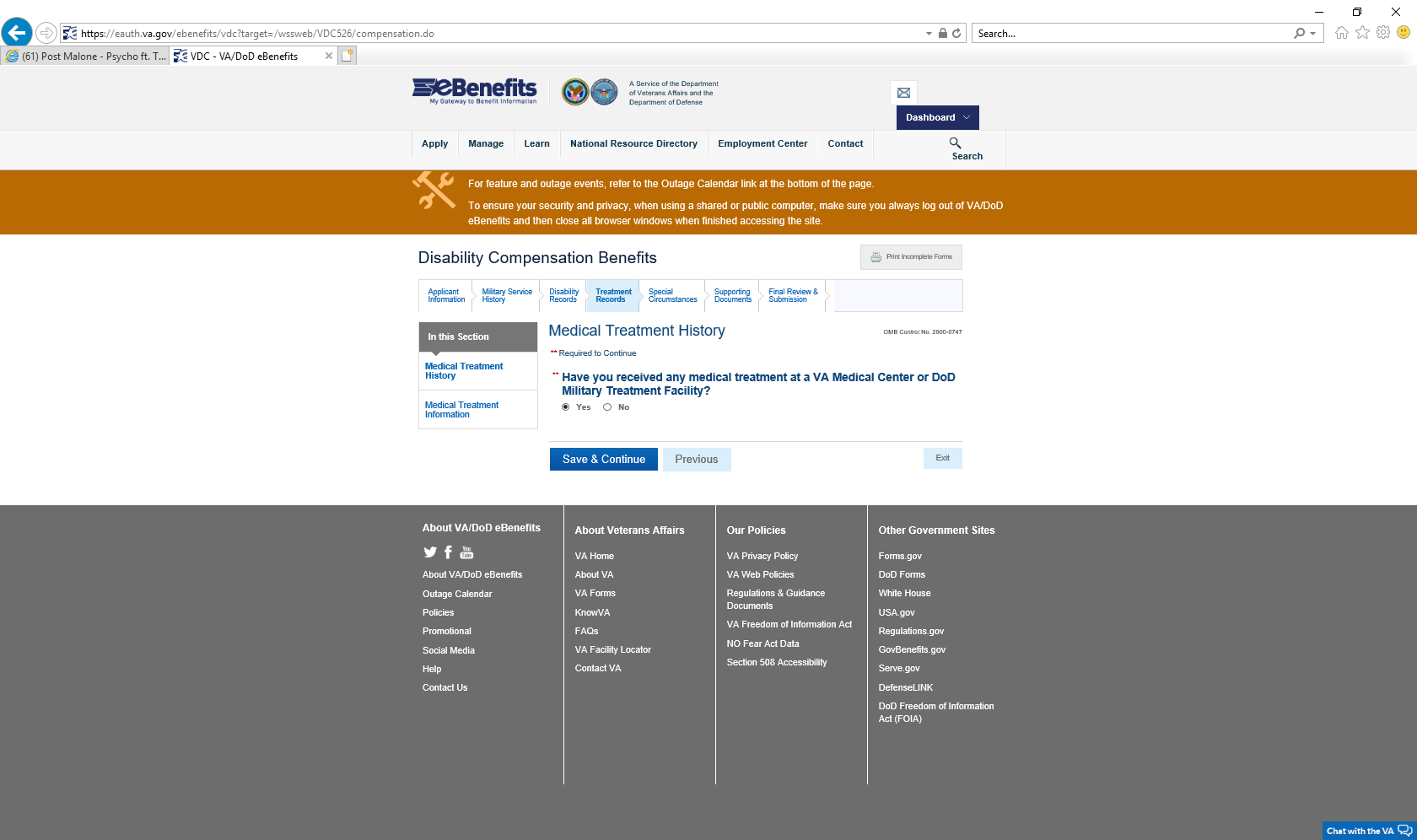 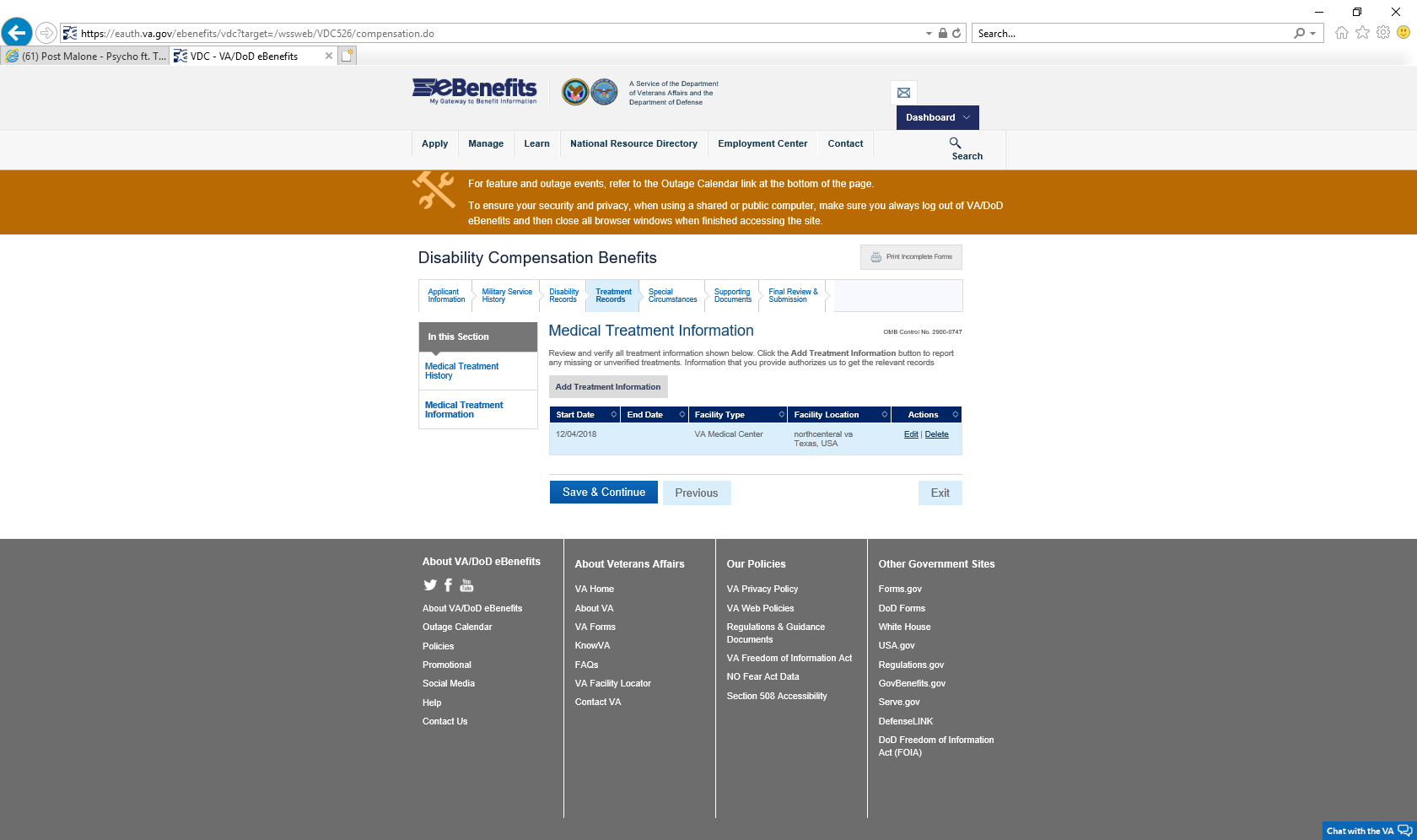 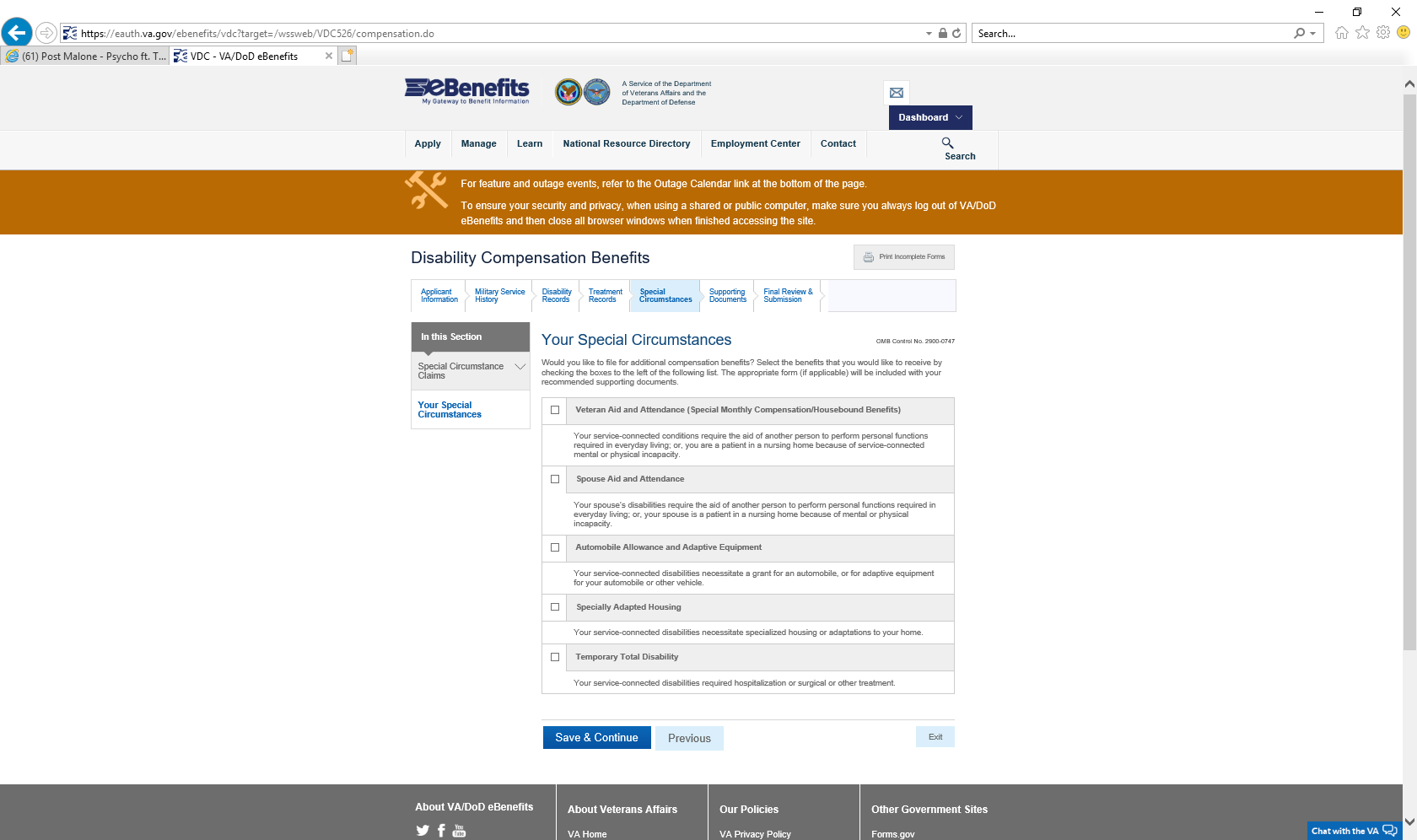 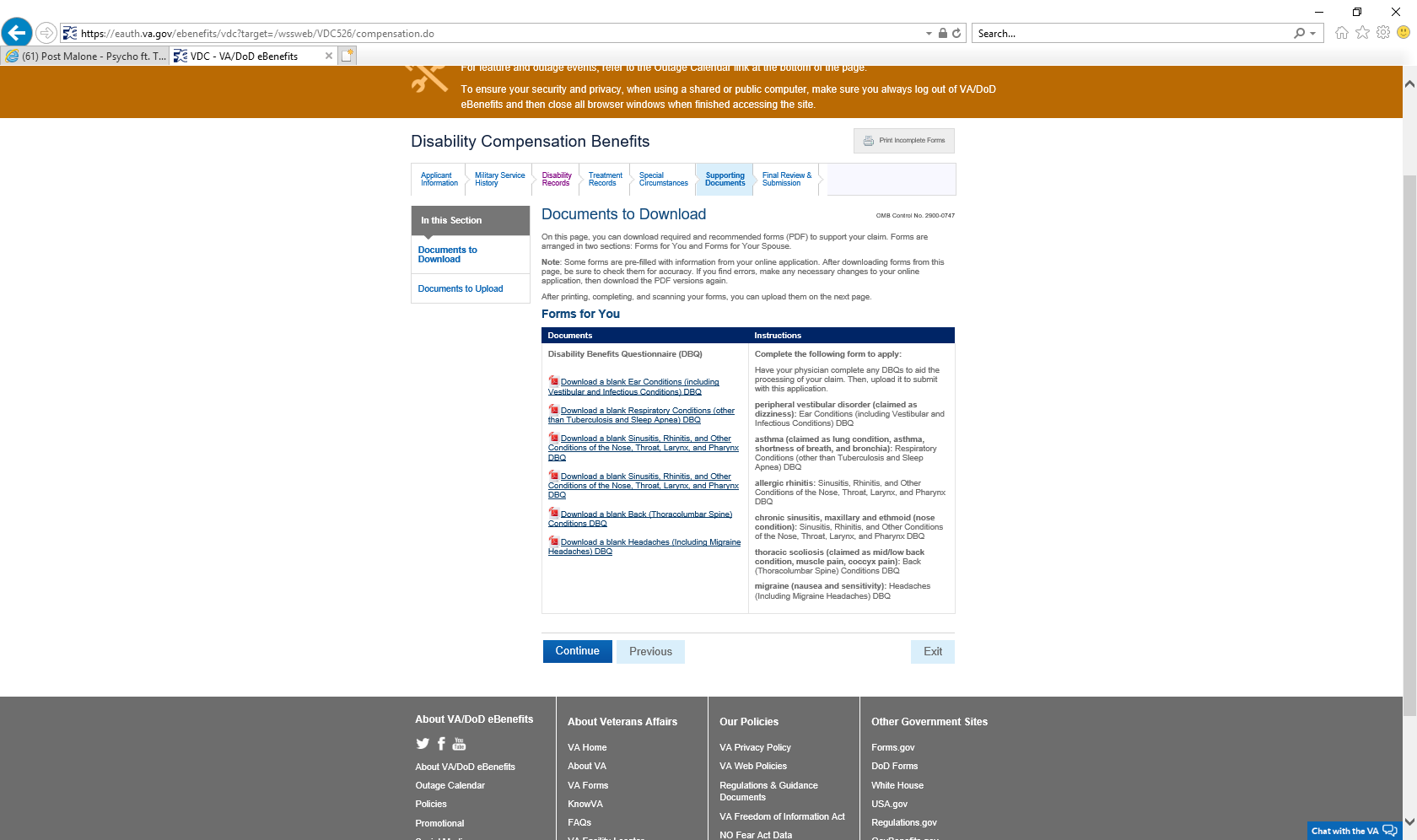 STOP
You will print off the DBQ’s increases that you and Dr. Hill discussed.  You will not submit your claim until 
After you have received the DBQ’s back and completed from Dr. Hill
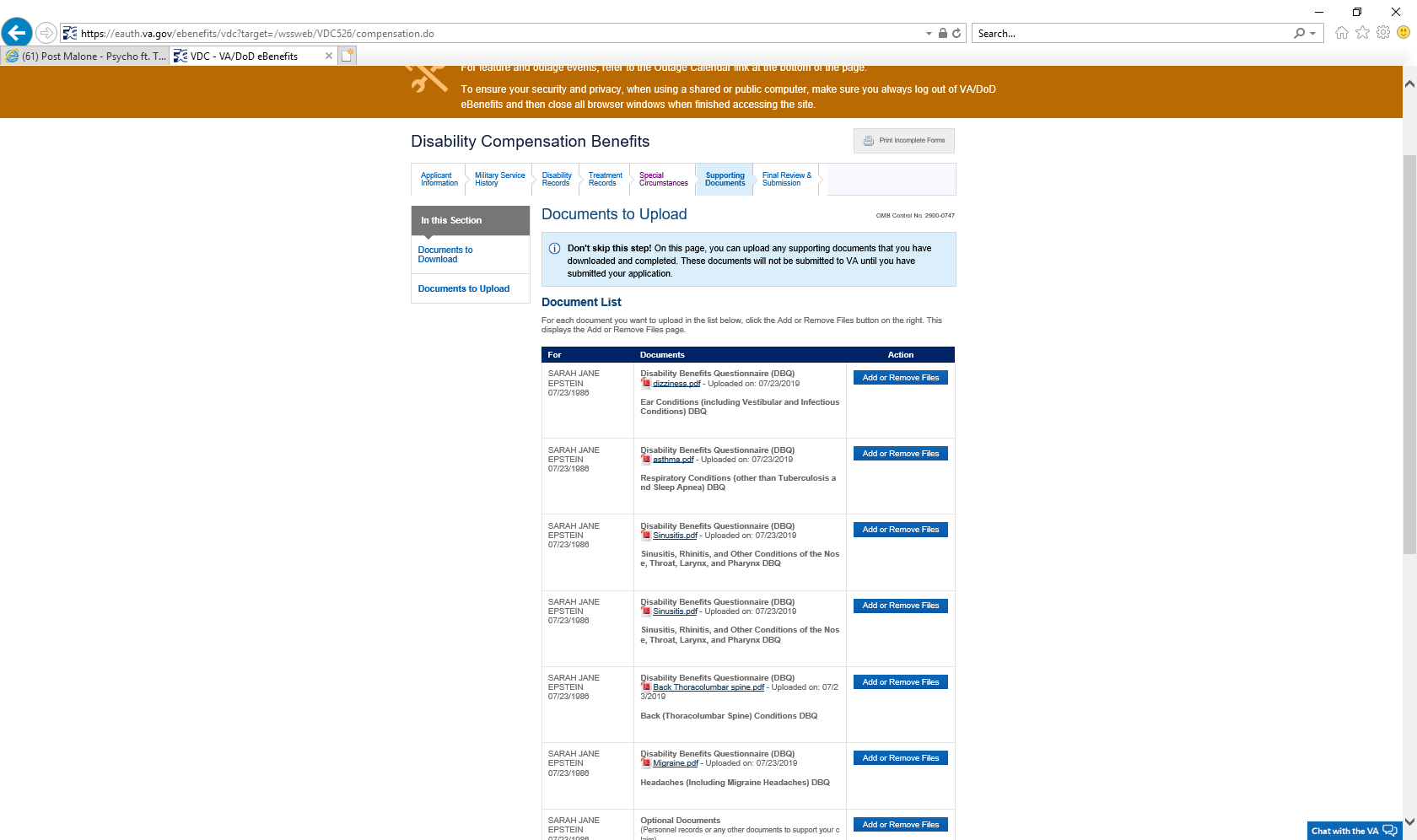 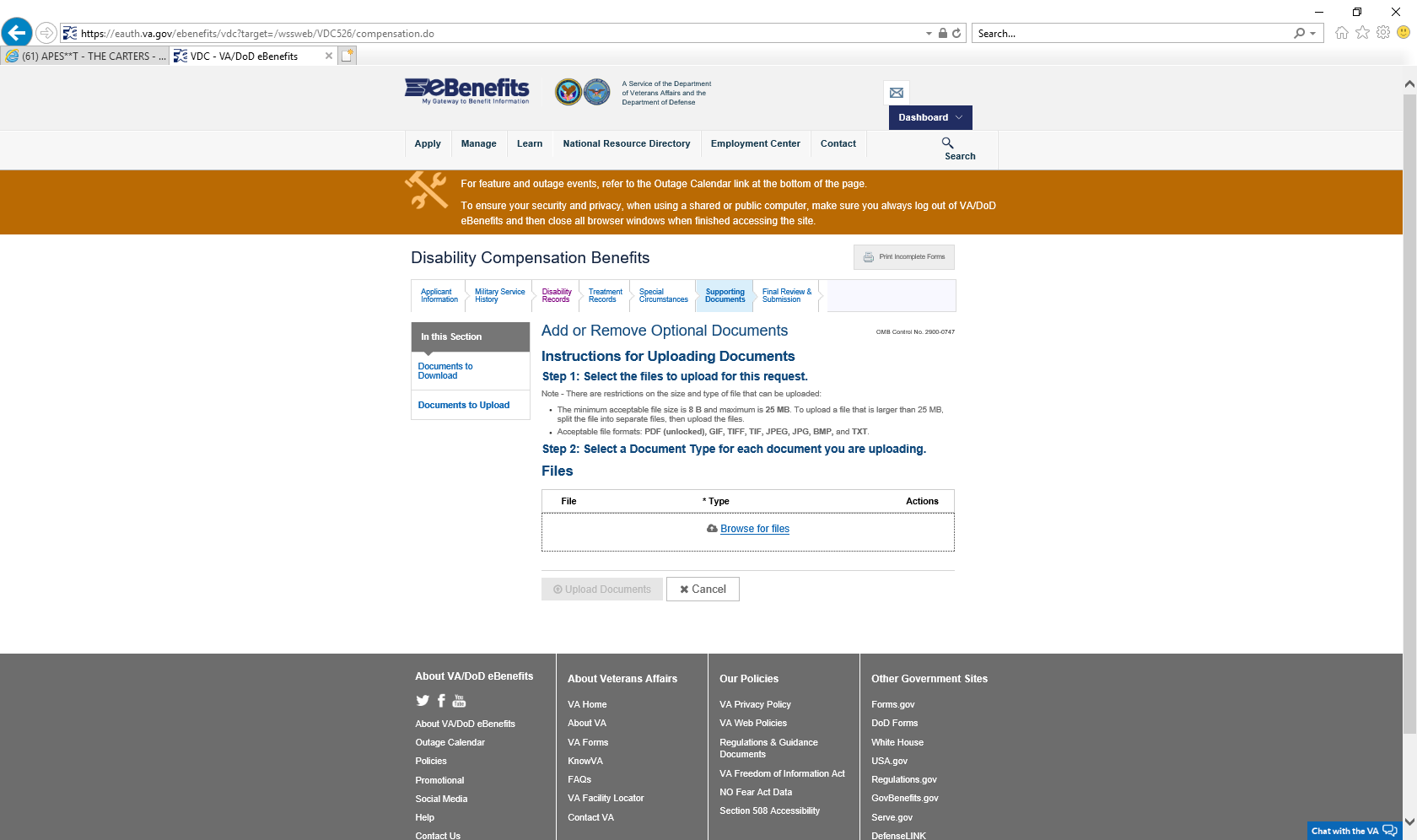 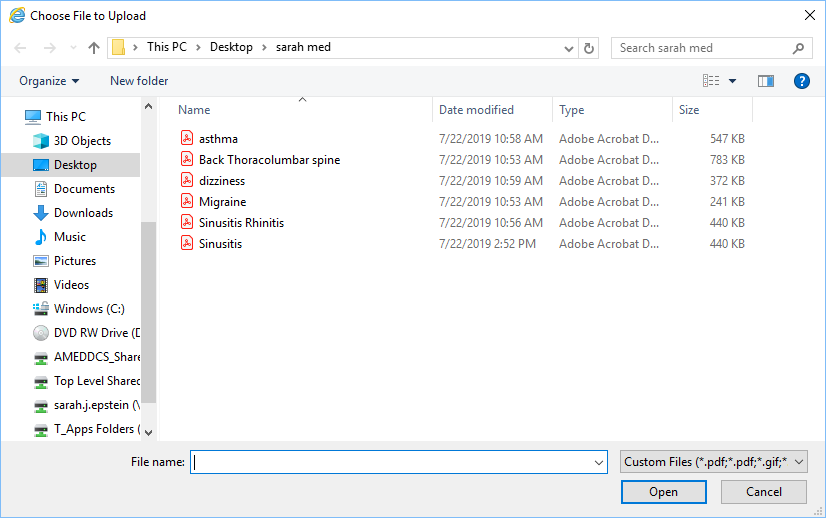 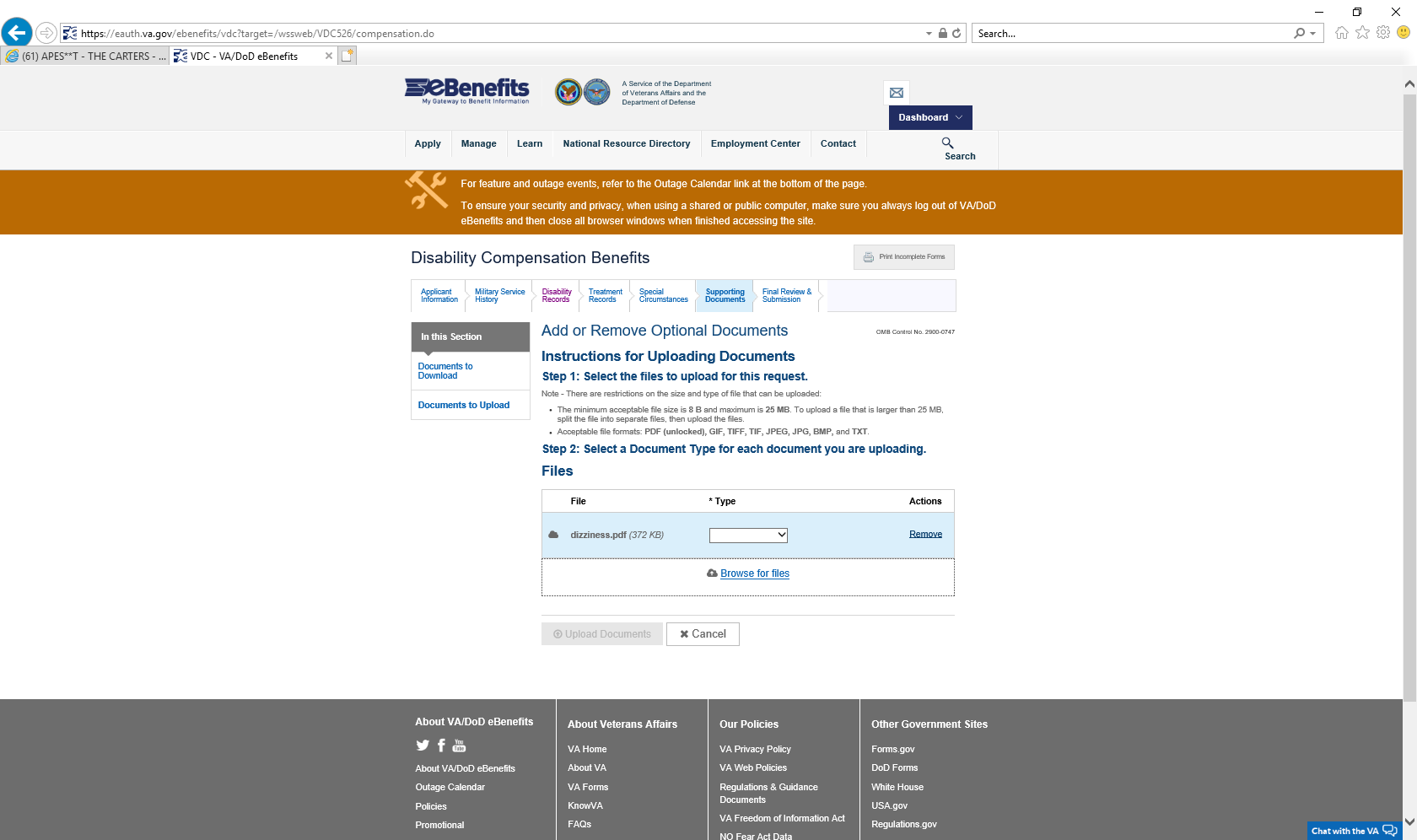 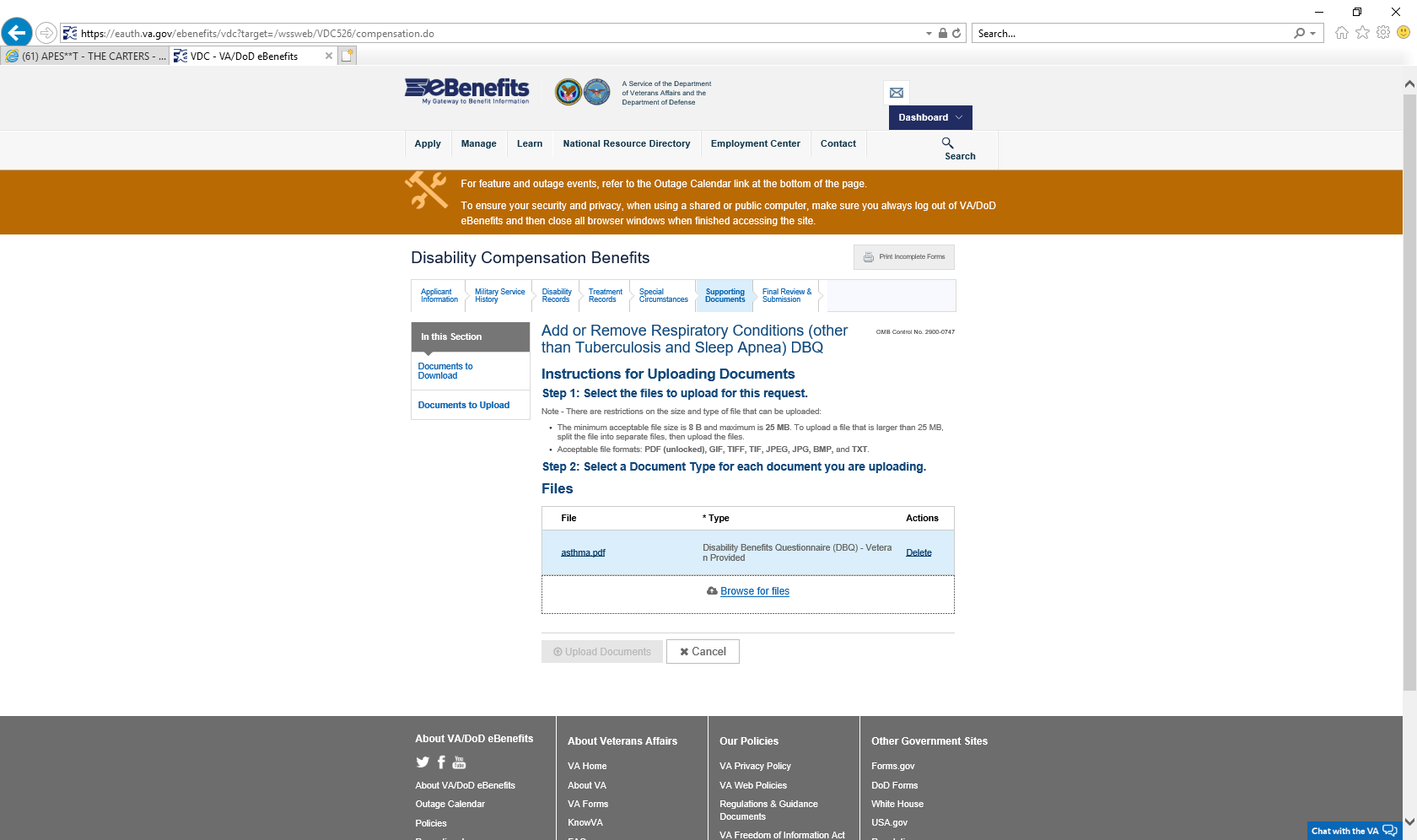 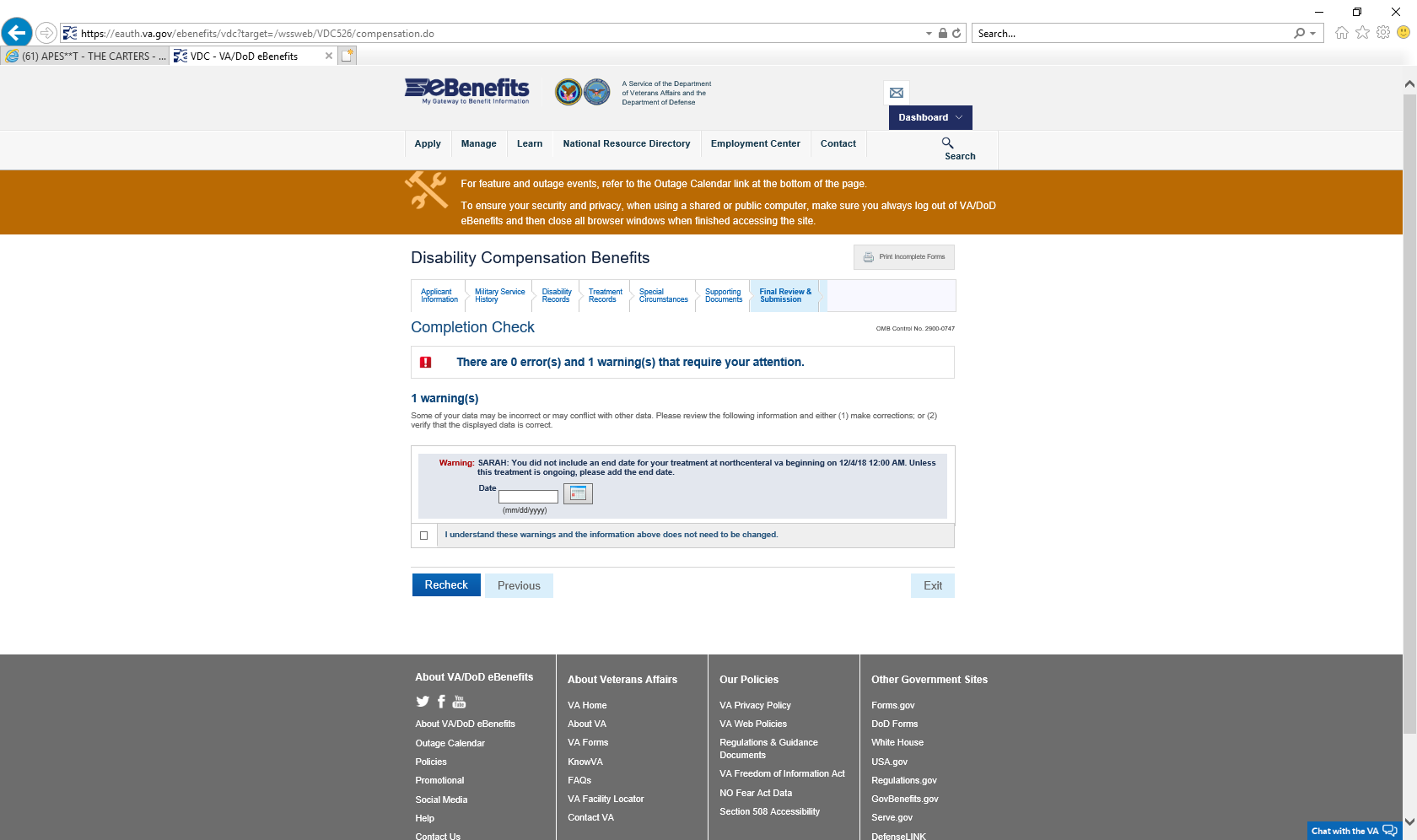